Lesson 41c
Short Vowels Advanced 2
[Speaker Notes: ufliteracy.org]
Lesson 41c
Short Vowels Advanced 2
[Speaker Notes: See UFLI Foundations lesson plan Step 1 for phonemic awareness activity.]
[Speaker Notes: See UFLI Foundations lesson plan Step 2 for student phoneme responses.]
o
i
a
m
s
t
p
f
n
d
c
g
b
k
h
r
l
w
j
y
x
qu
v
z
[Speaker Notes: See UFLI Foundations lesson plan Step 3 for auditory drill activity.]
[Speaker Notes: No slides needed for auditory drill.]
[Speaker Notes: See UFLI Foundations lesson plan Step 4 for blending drill word chain and grid. 
Visit ufliteracy.org to access the Blending Board app.]
[Speaker Notes: See UFLI Foundations lesson plan Step 5 for recommended teacher language and activities to introduce the new concept.]
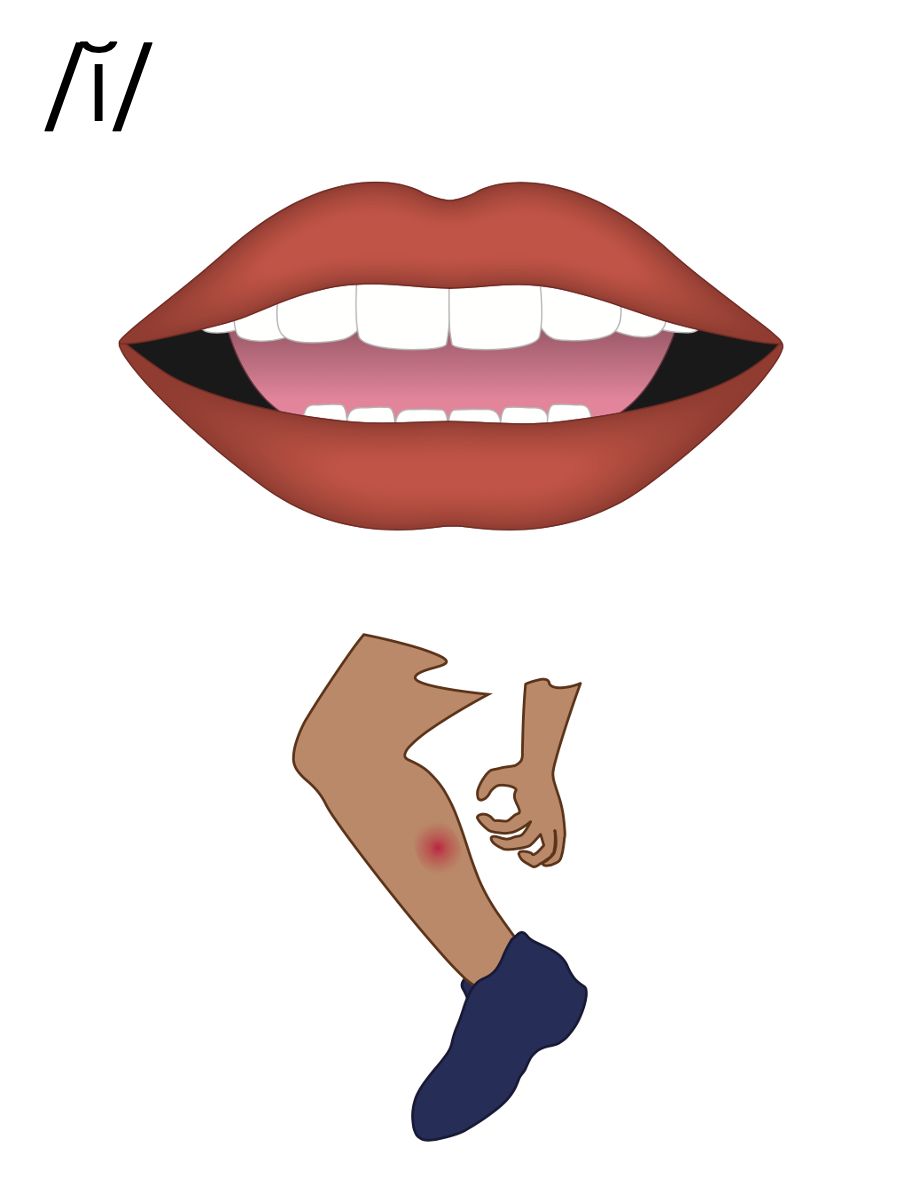 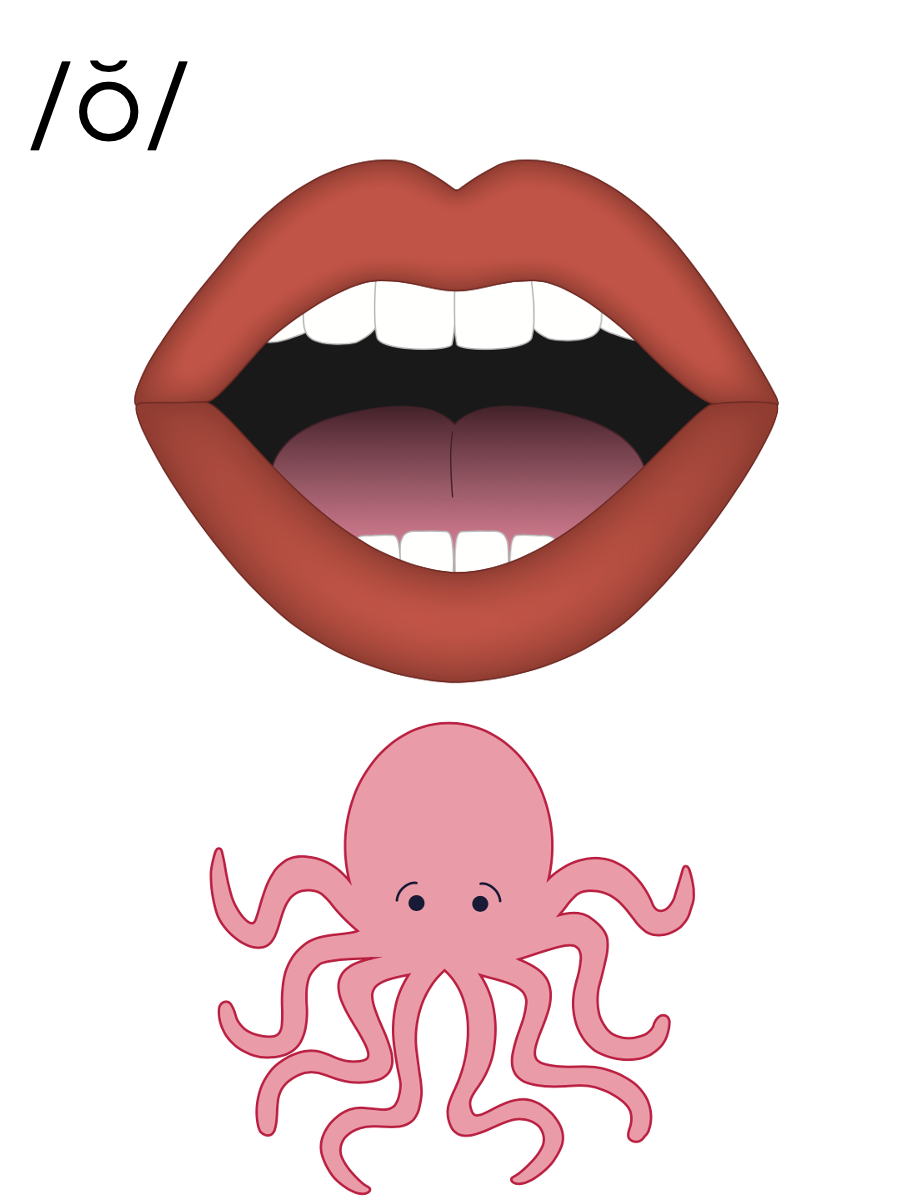 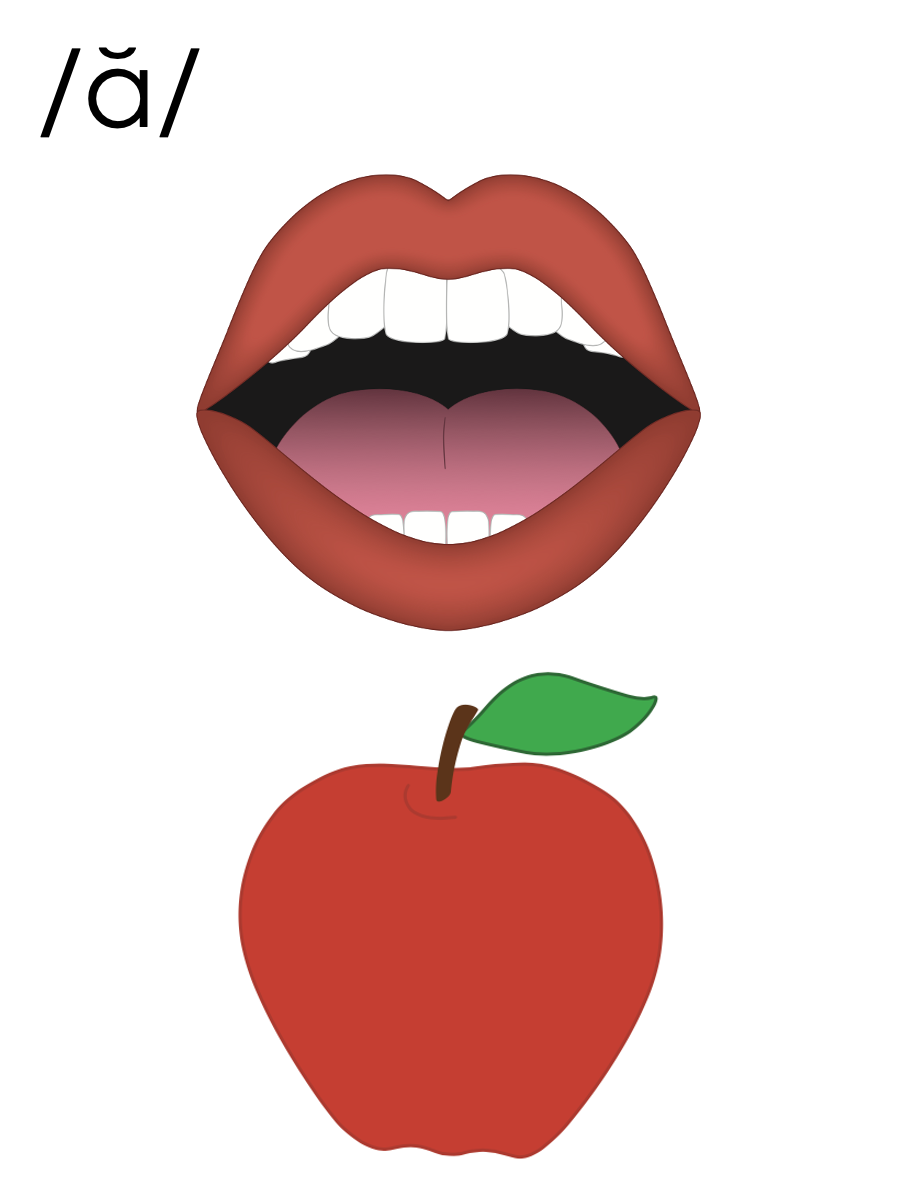 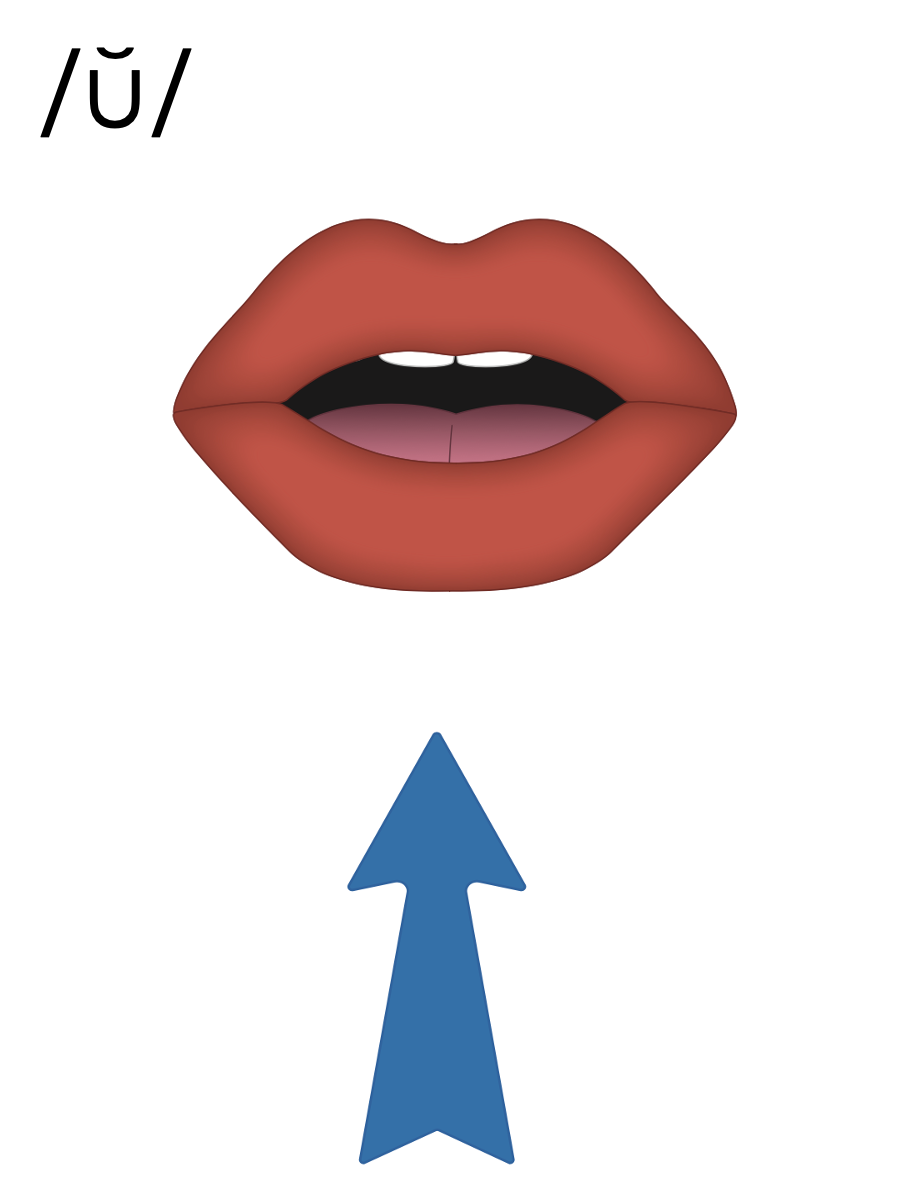 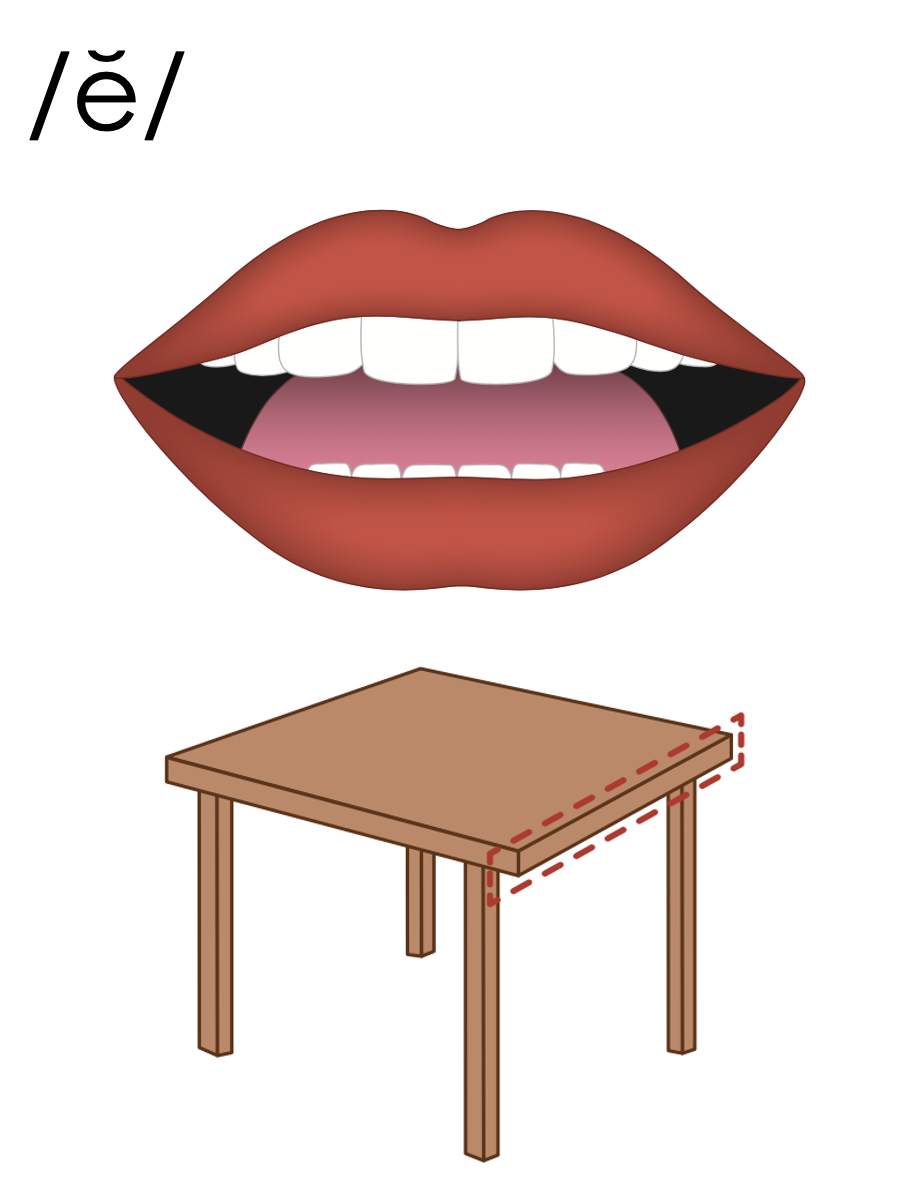 t r u s t
s p e n t
s p l i t
a
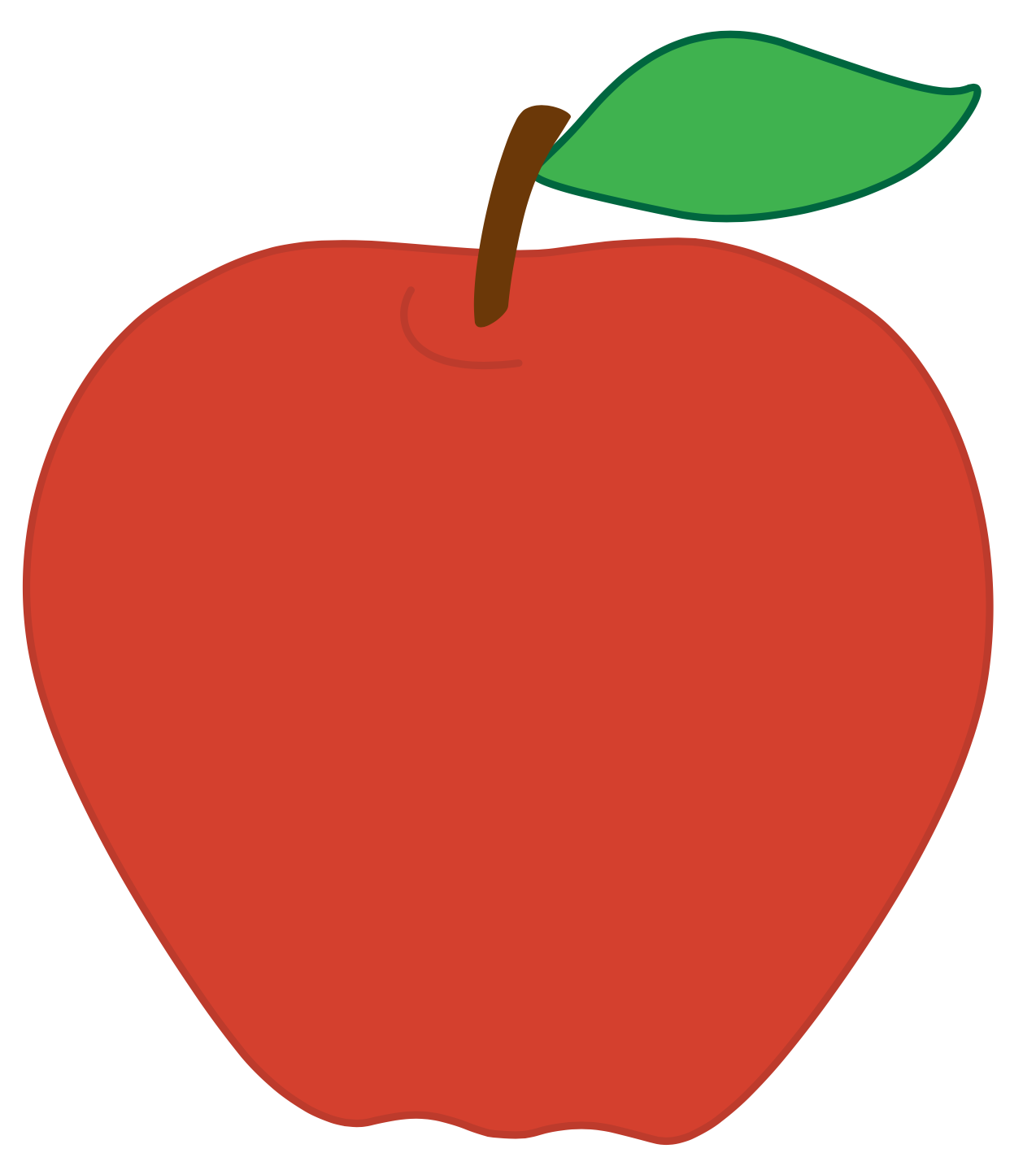 splat
scrap
a
ask
as
a
am
stamp
an
stand
i
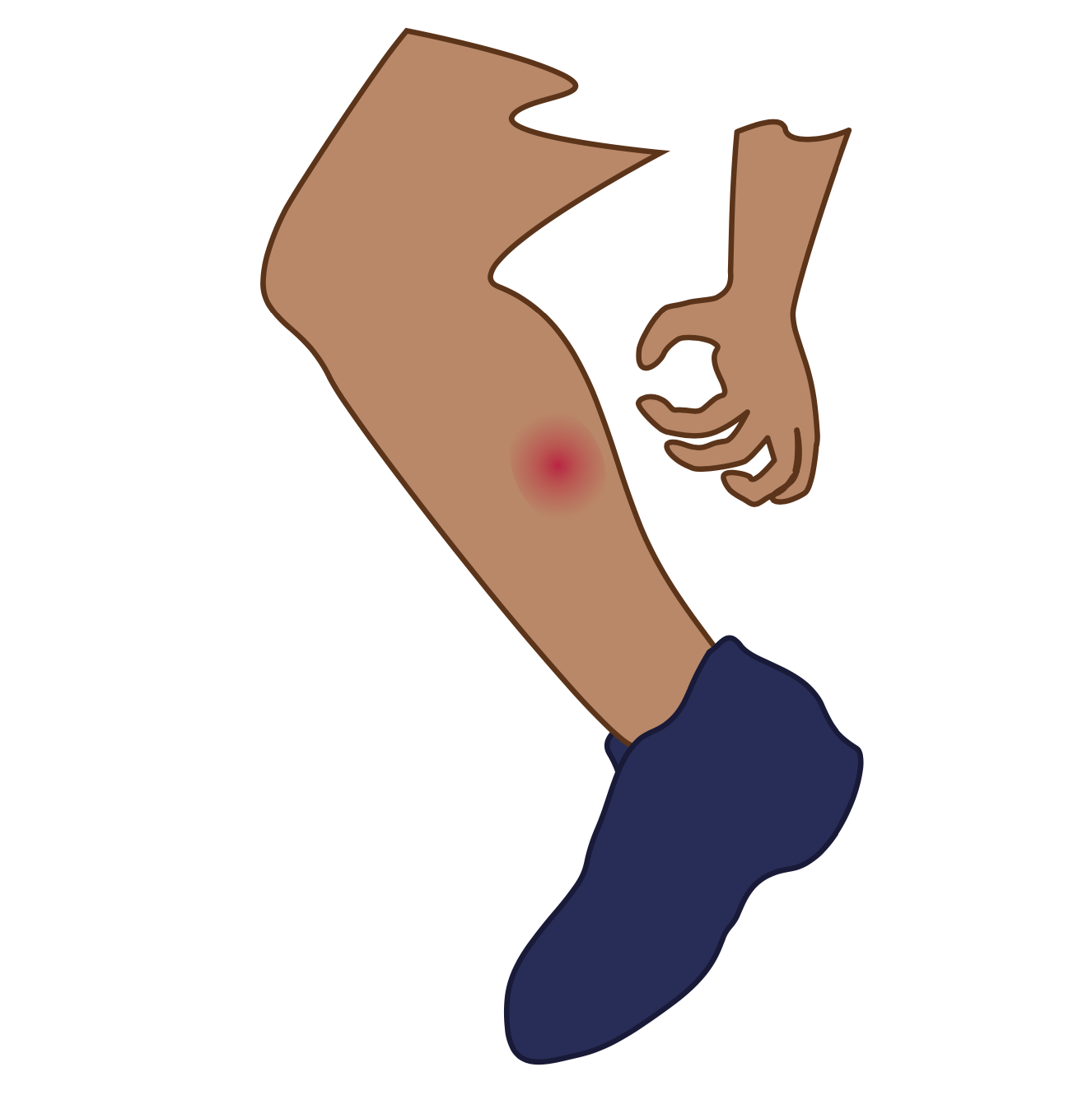 swift
crisp
i
is
in
i
o
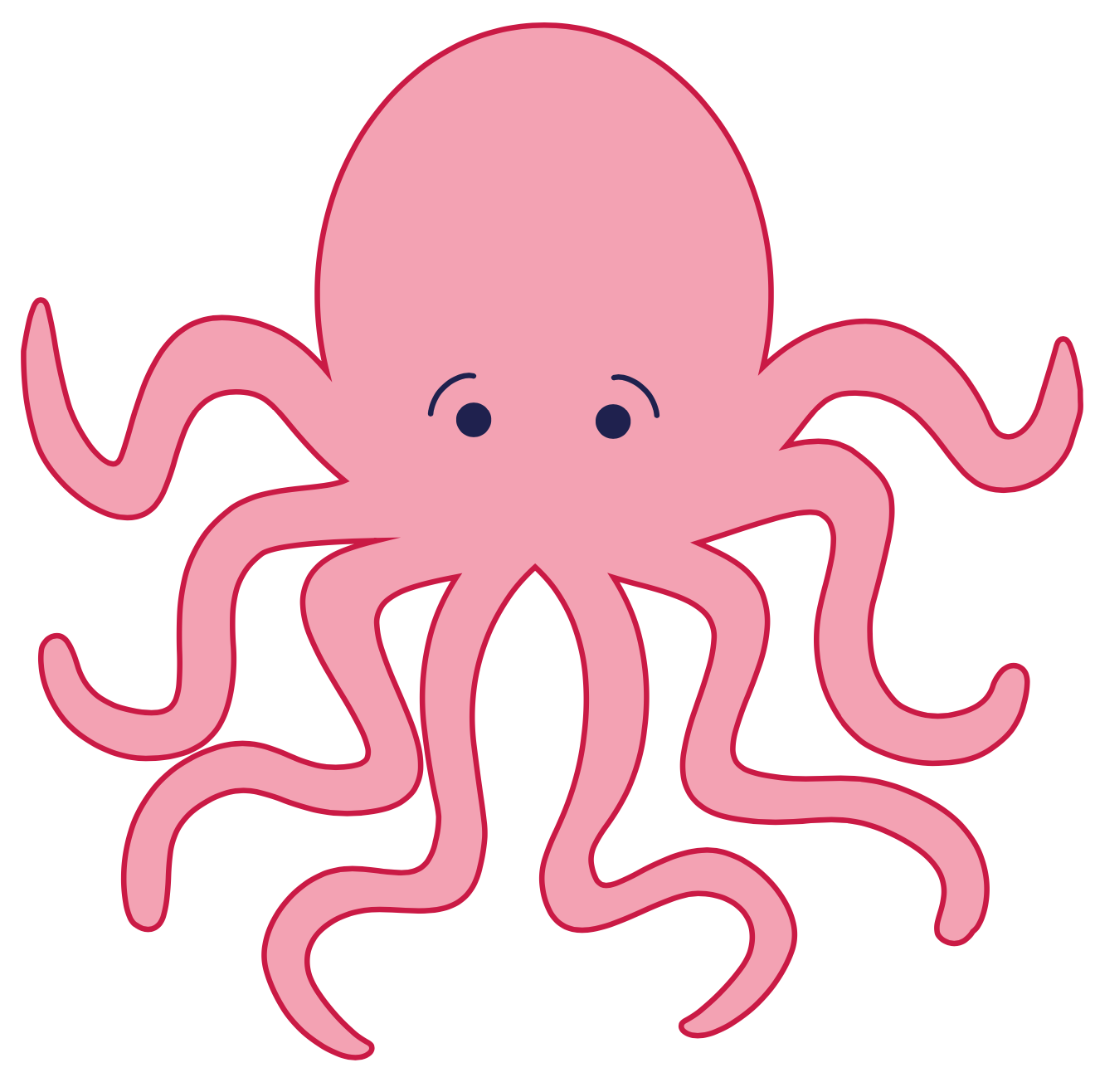 frost
stomp
o
on
ox
o
u
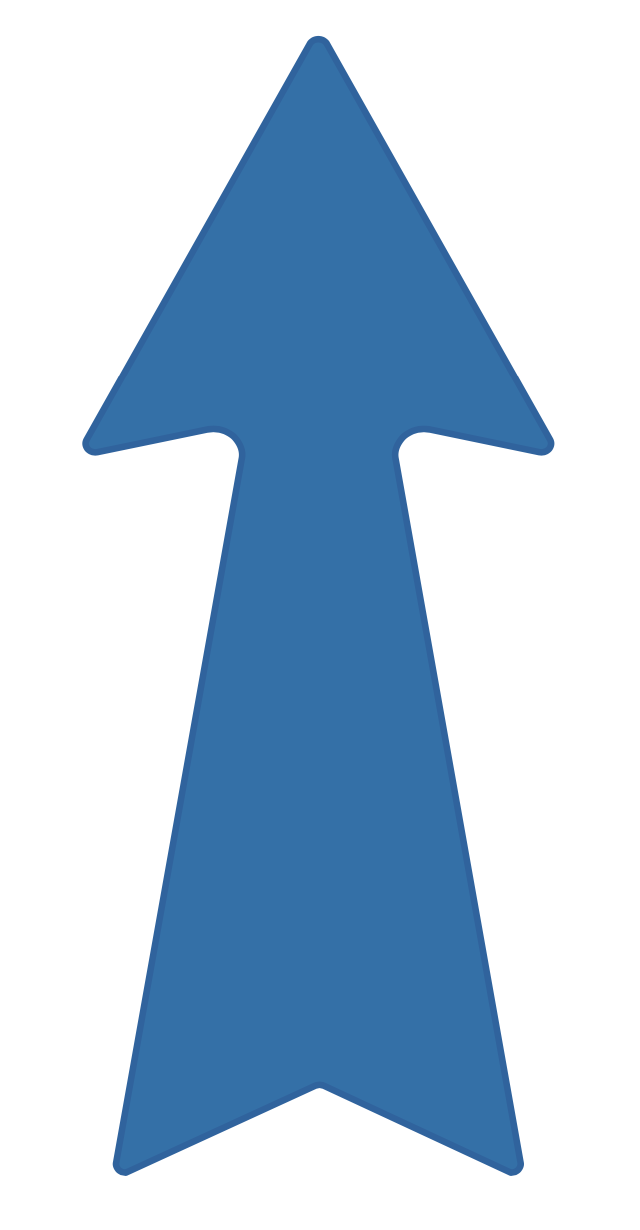 trust
slump
u
up
us
u
e
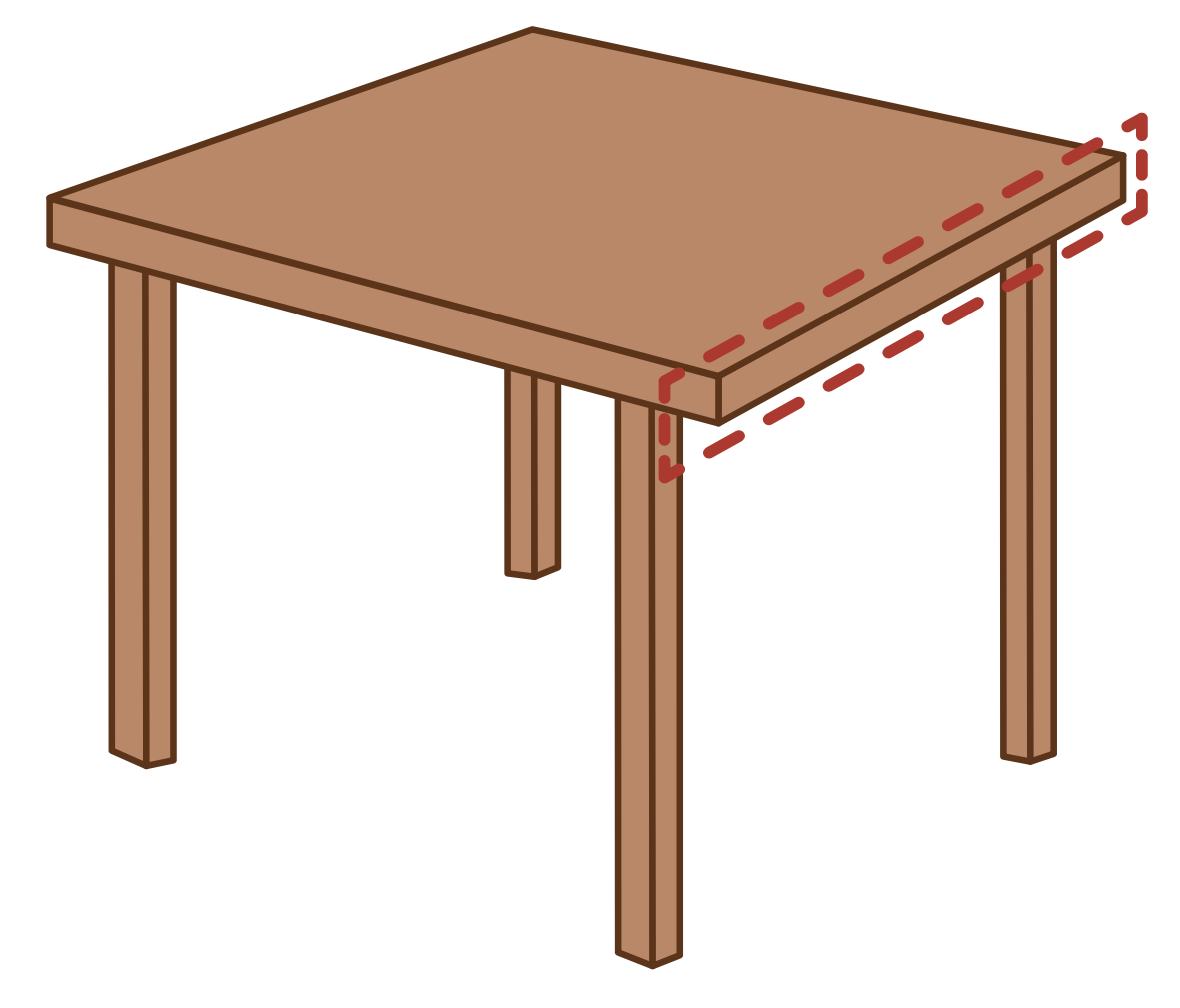 spent
blend
e
elf
end
e
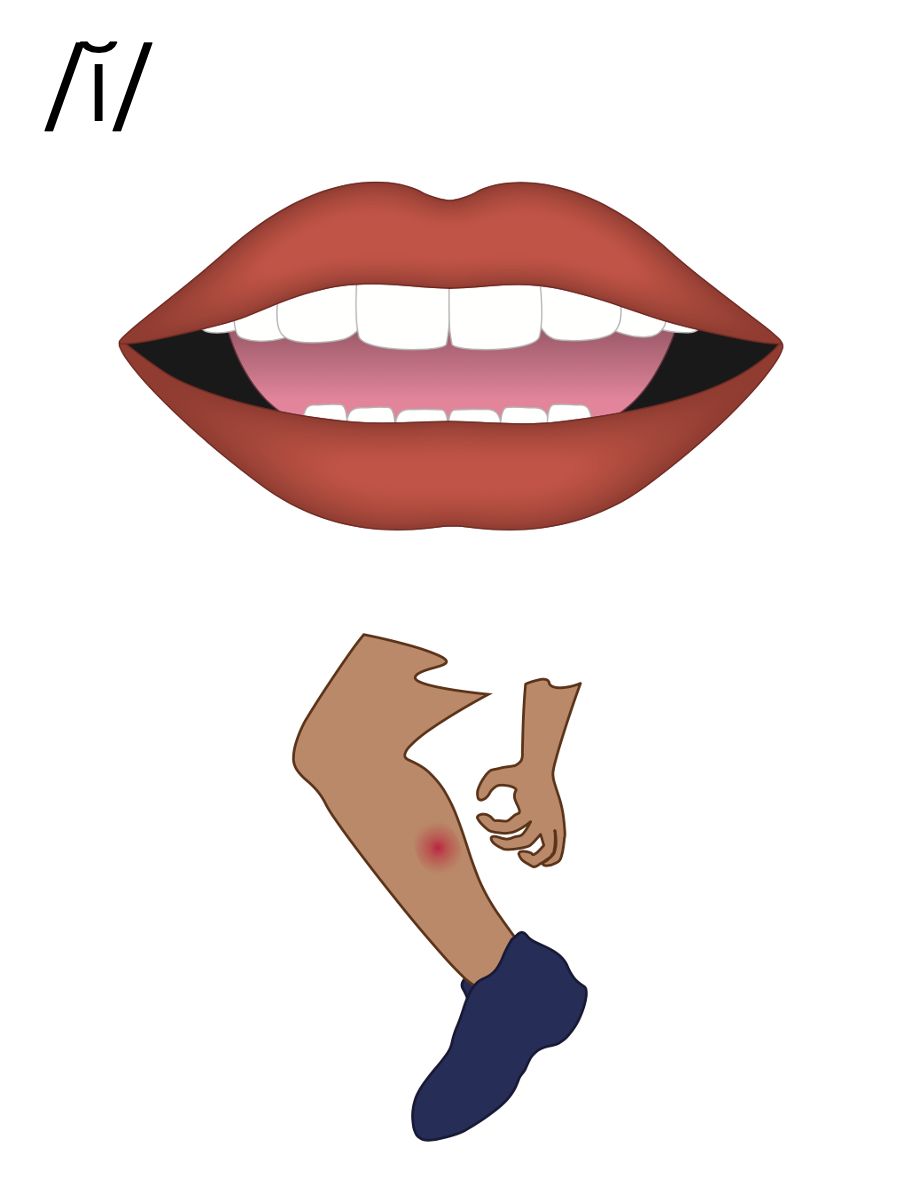 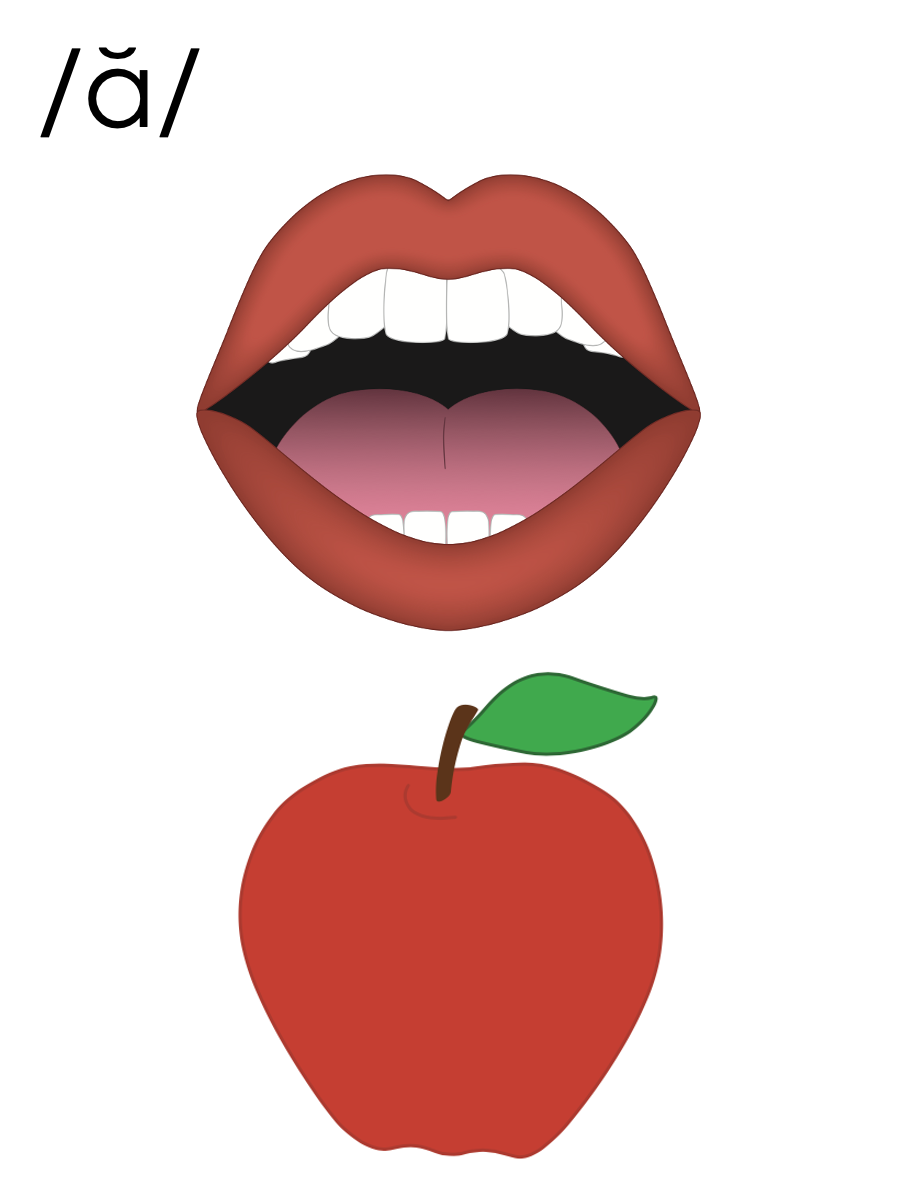 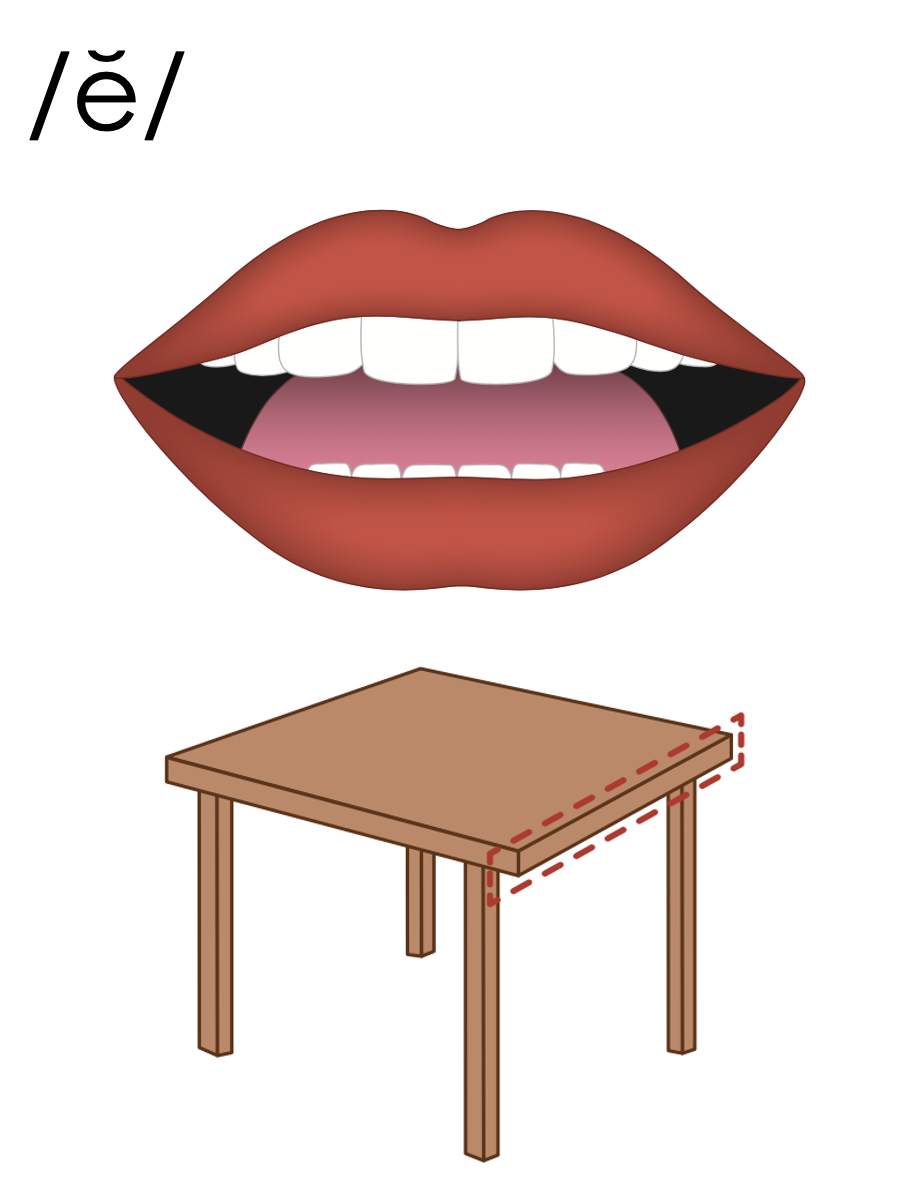 a
i
e
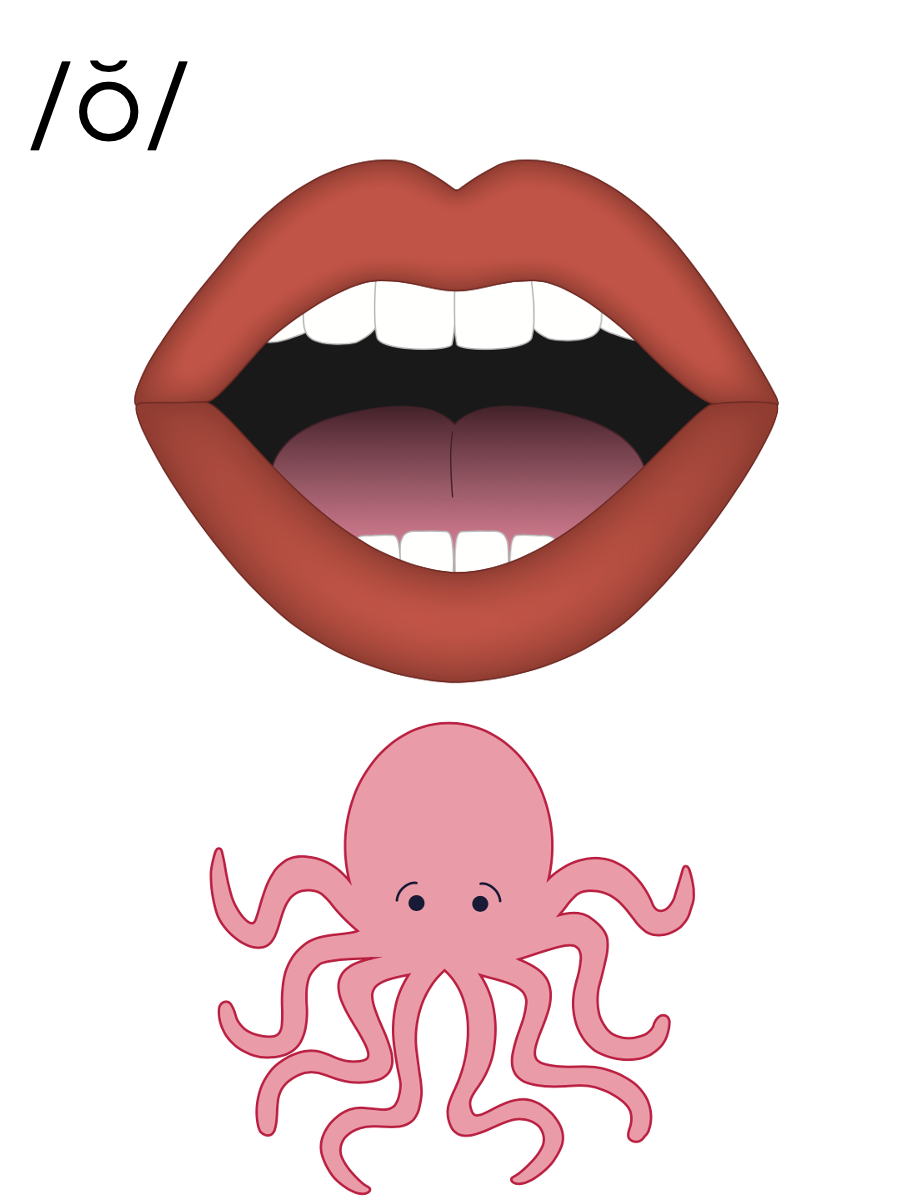 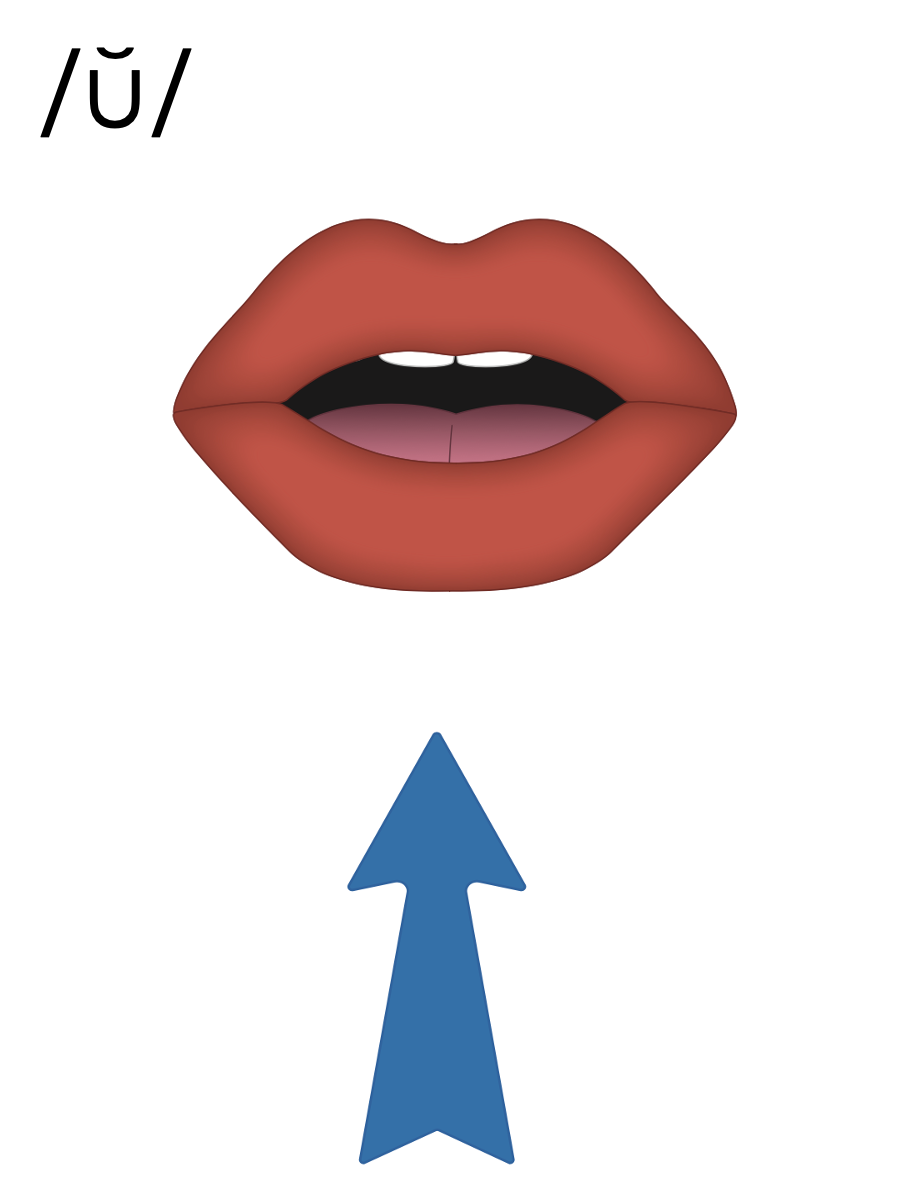 o
u
[Speaker Notes: Handwriting paper for letter formation practice. Use as needed. 
See UFLI Foundations manual for more information about letter formation.]
blast
scrub
craft
stand
swift
twist
frost
stunt
crust
spend
blend
scrap
strip
sprint
[Speaker Notes: See UFLI Foundations lesson plan Step 5 for words to spell.
Handwriting paper to model spelling.]
[Speaker Notes: See UFLI Foundations lesson plan Step 5 for words to spell.
Handwriting paper for guided spelling practice.]
Insert brief reinforcement activity and/or transition to next part of reading block.
Lesson 41c
Short Vowels Advanced 2
New Concept Review
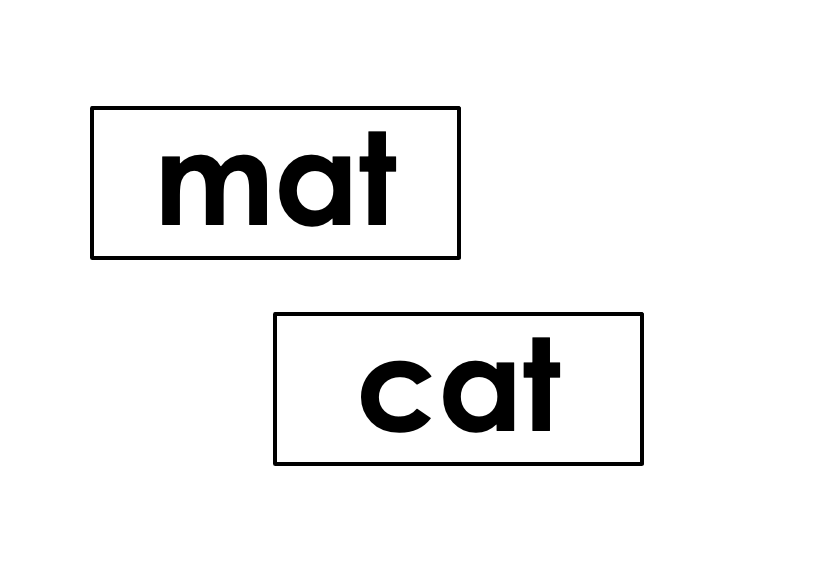 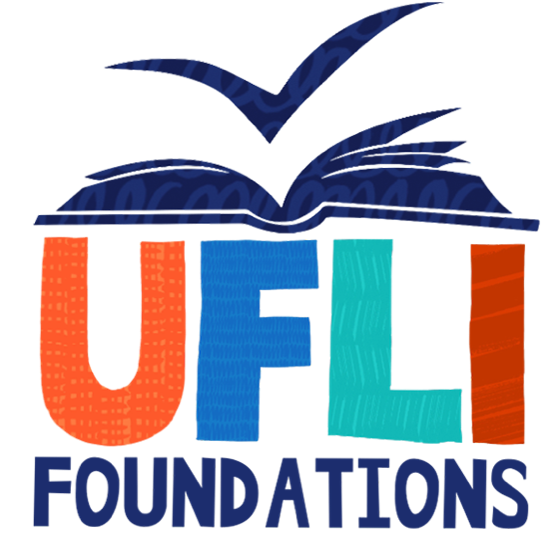 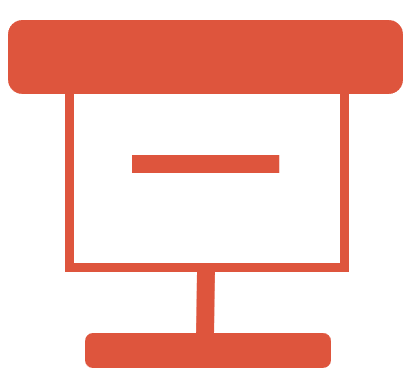 [Speaker Notes: See UFLI Foundations lesson plan Step 5 for recommended teacher language and activities to review the new concept.]
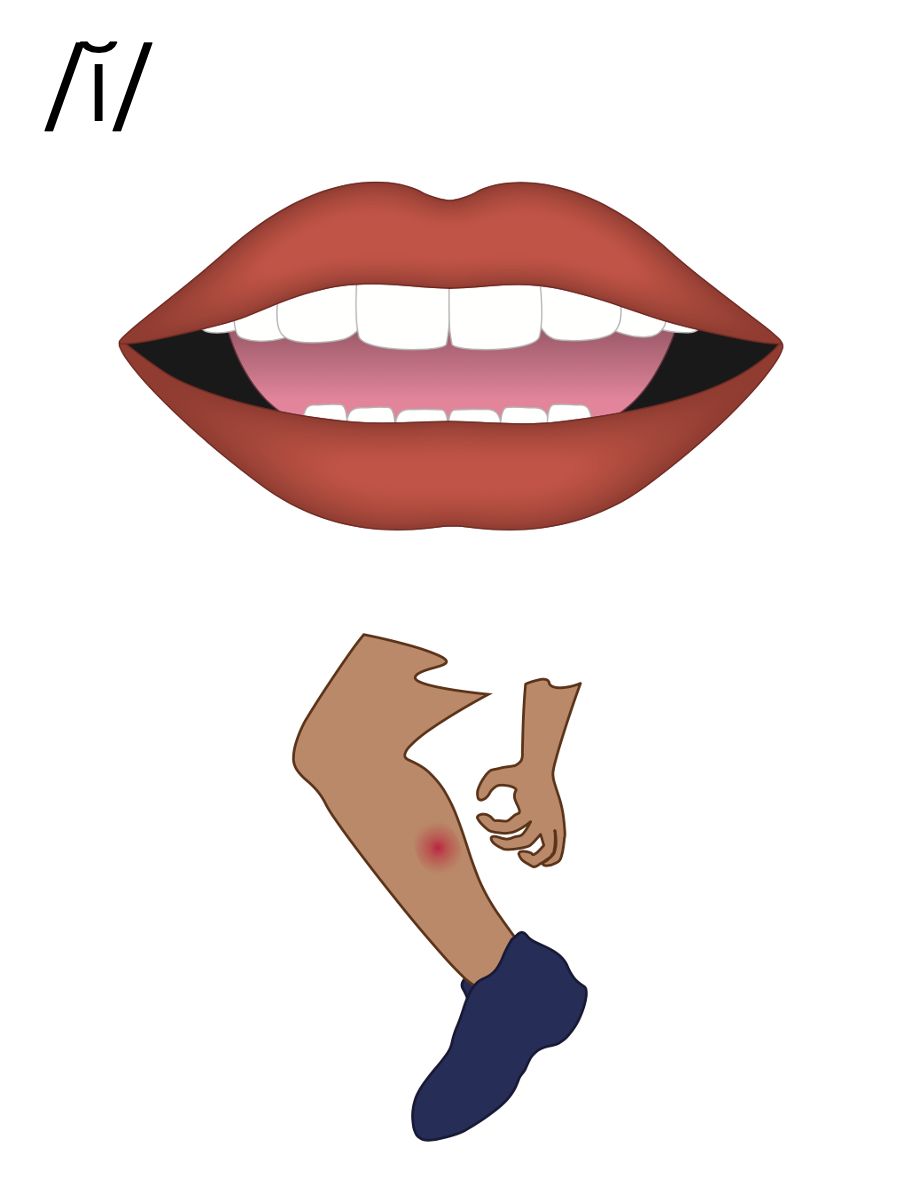 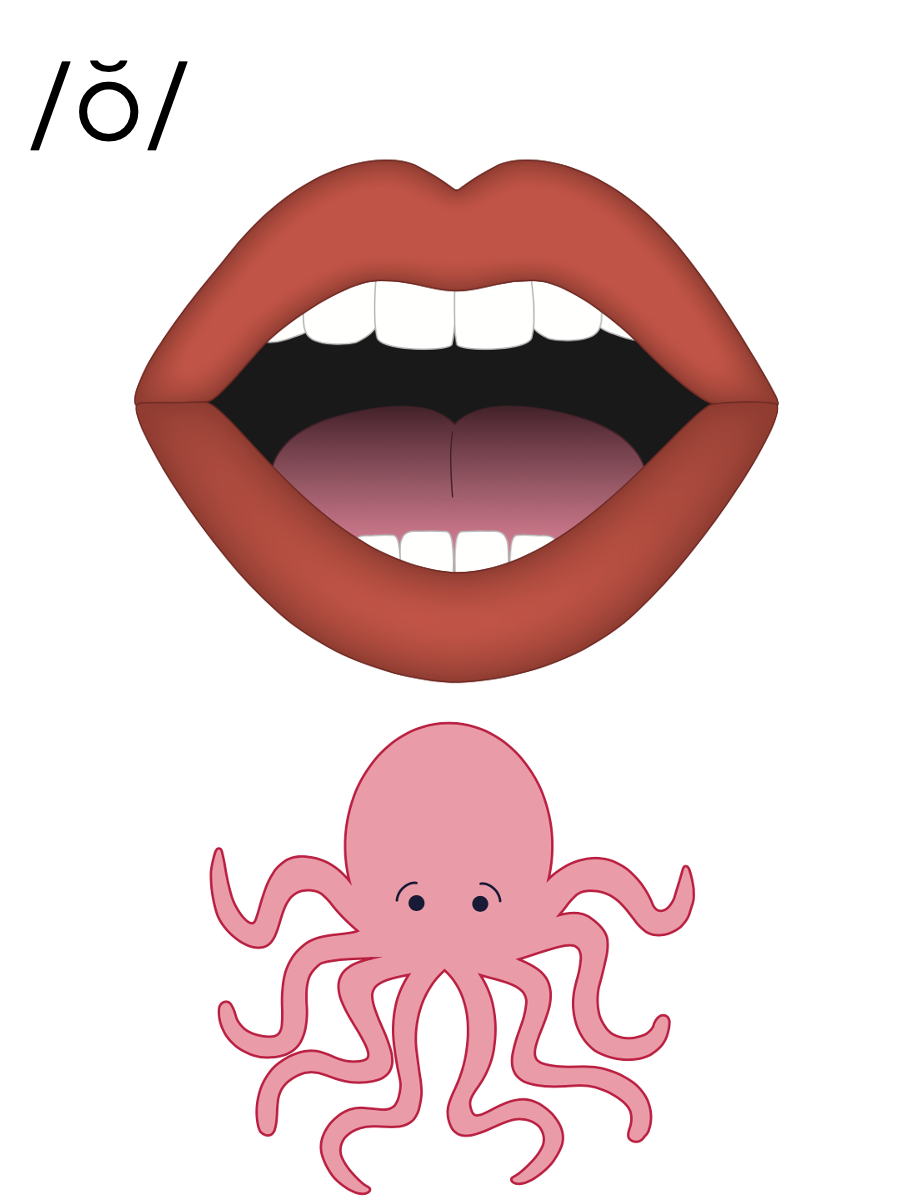 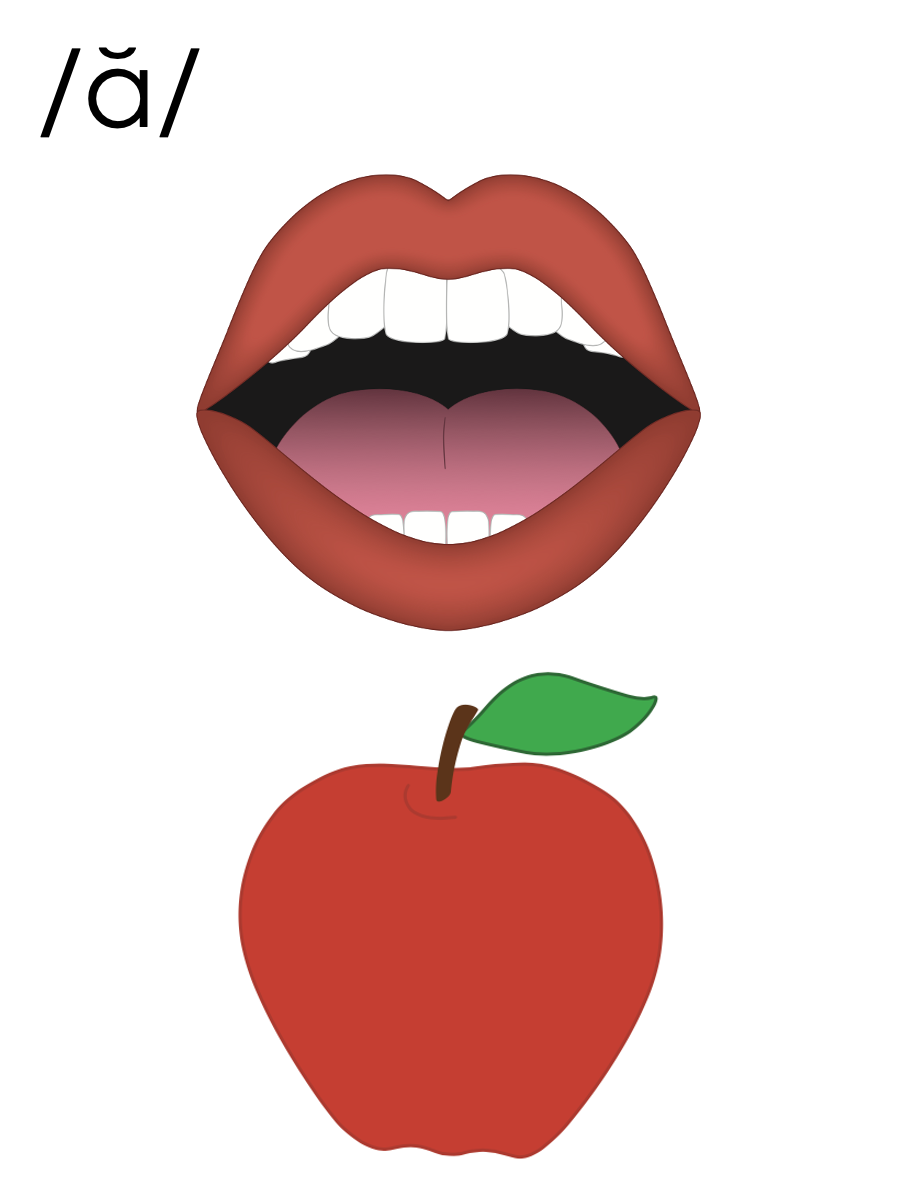 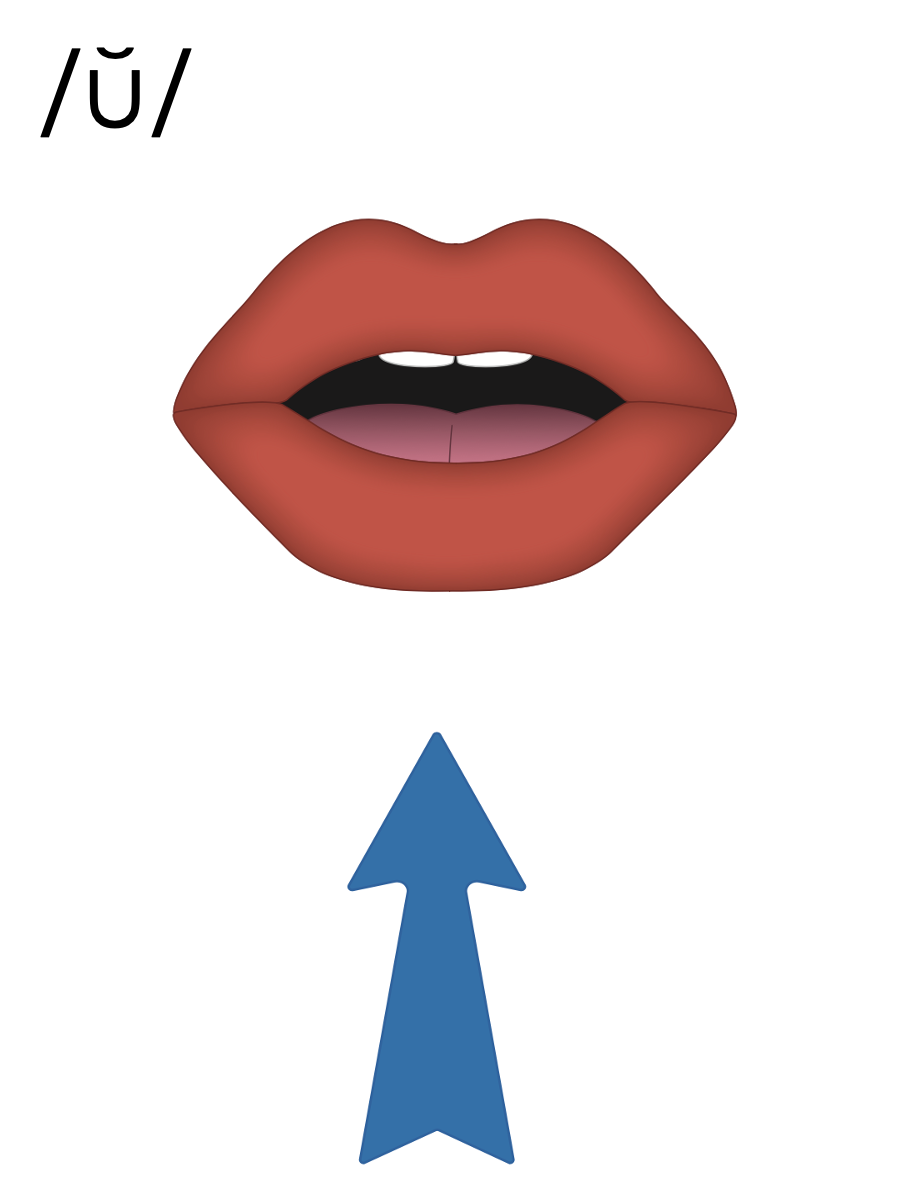 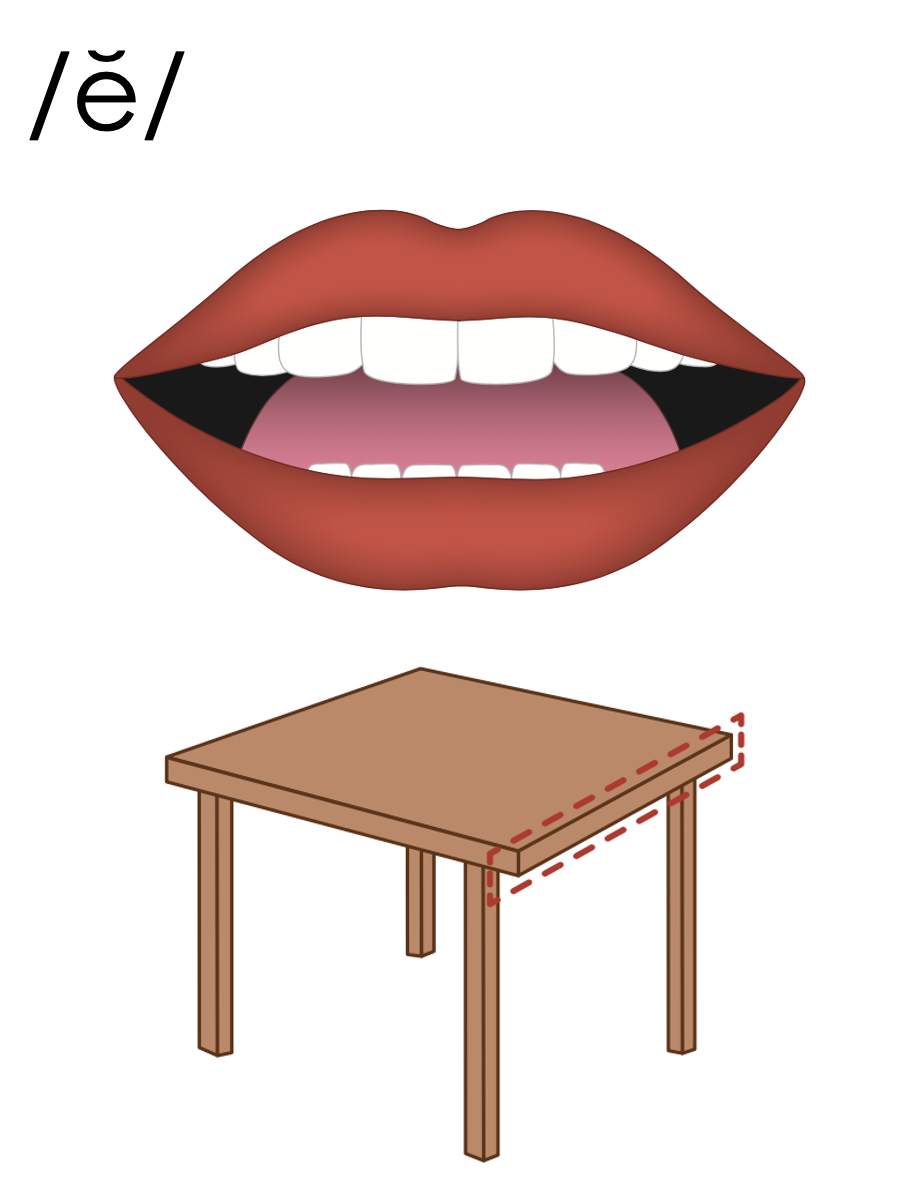 t r u s t
s p e n t
s p l i t
a
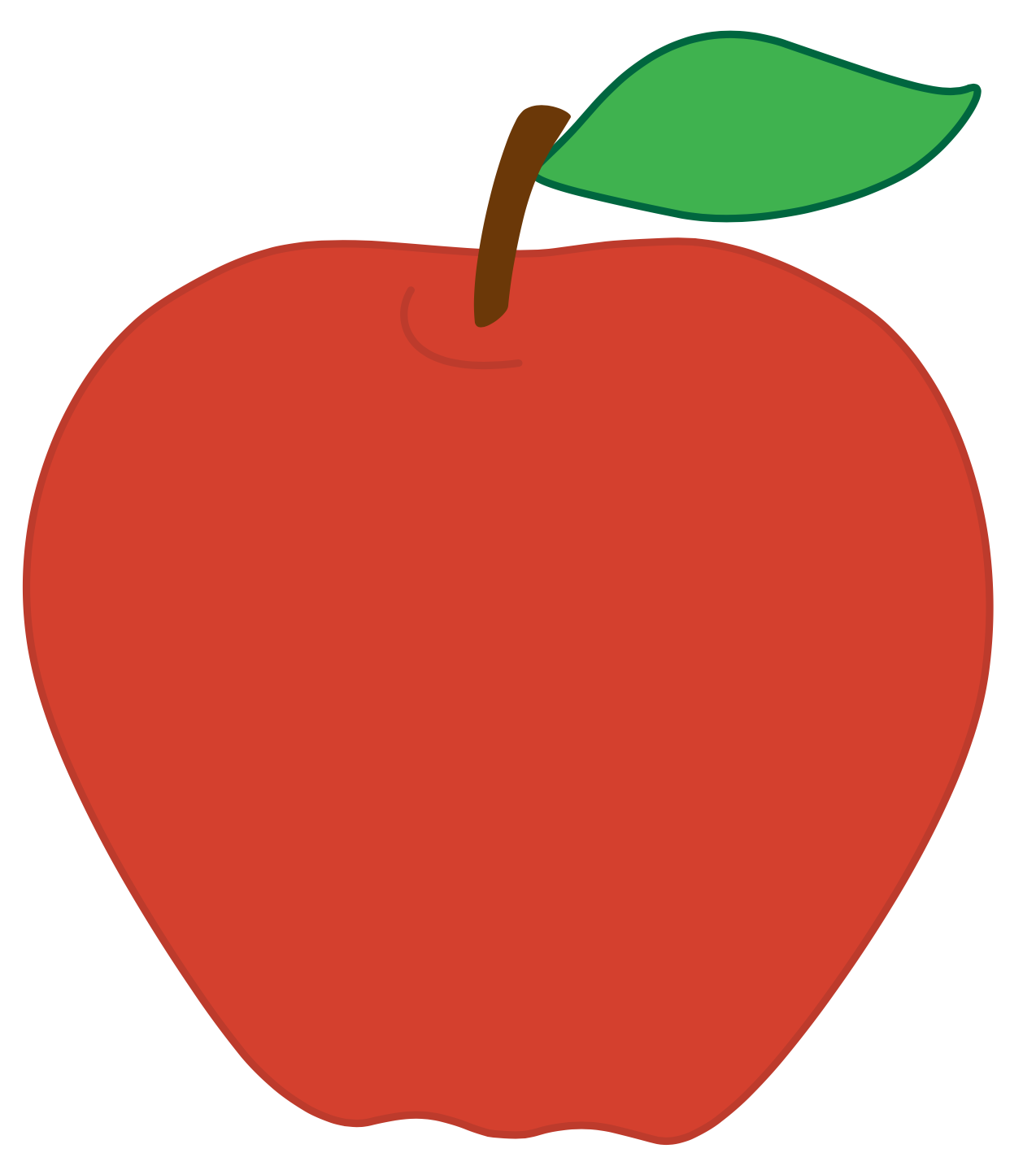 splat
scrap
a
ask
as
a
am
stamp
an
stand
i
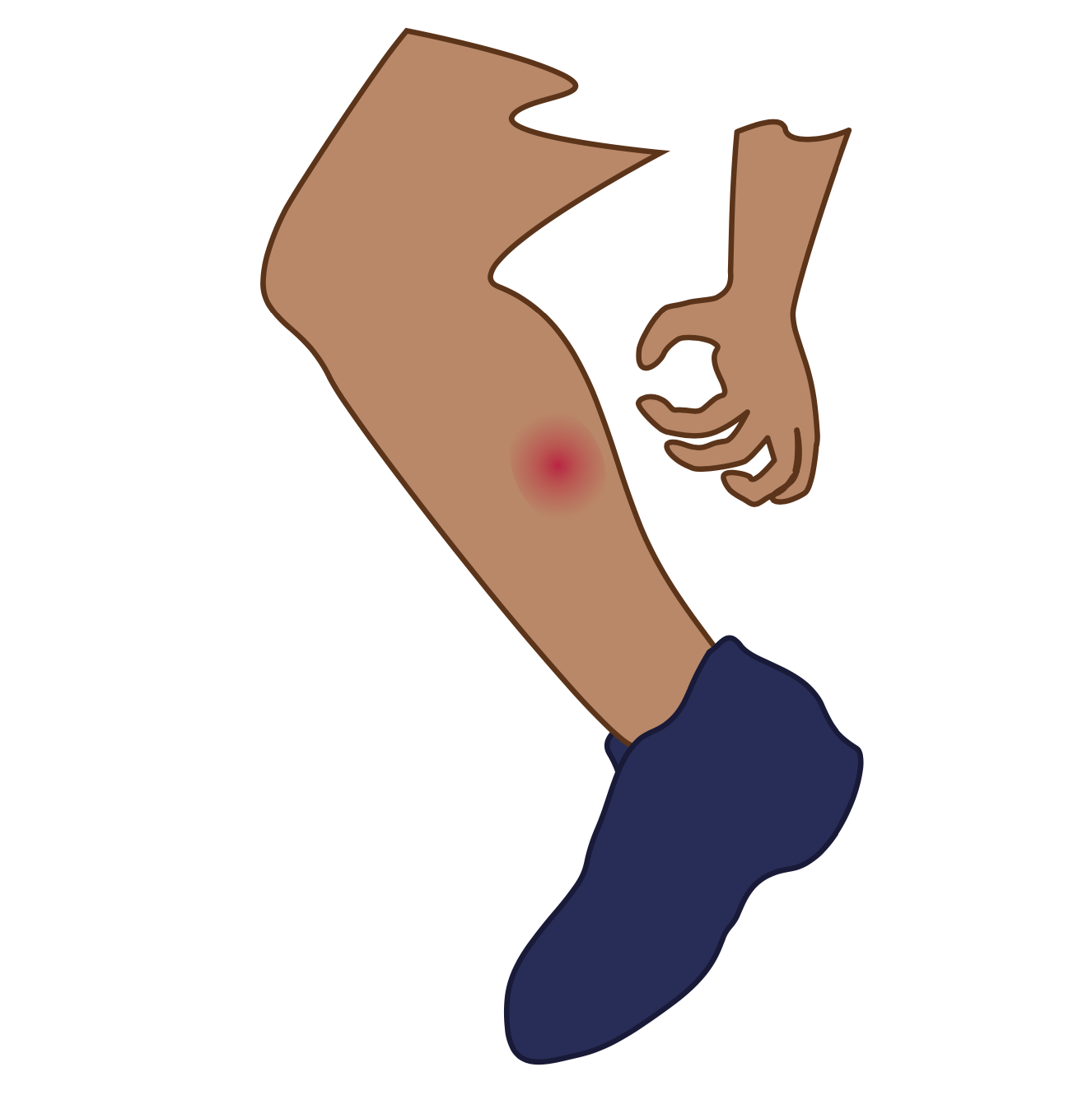 swift
crisp
i
is
in
i
o
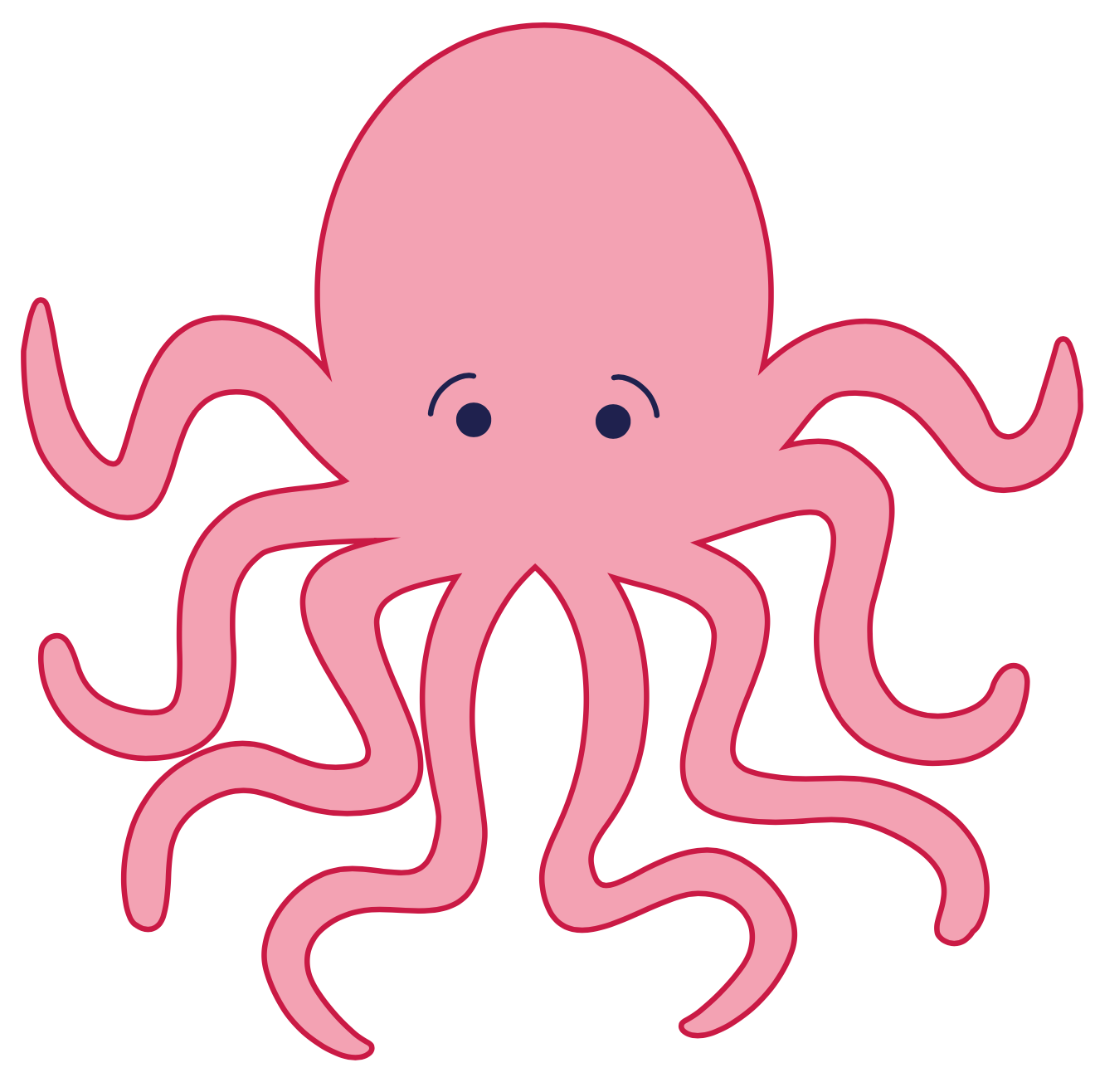 frost
stomp
o
on
ox
o
u
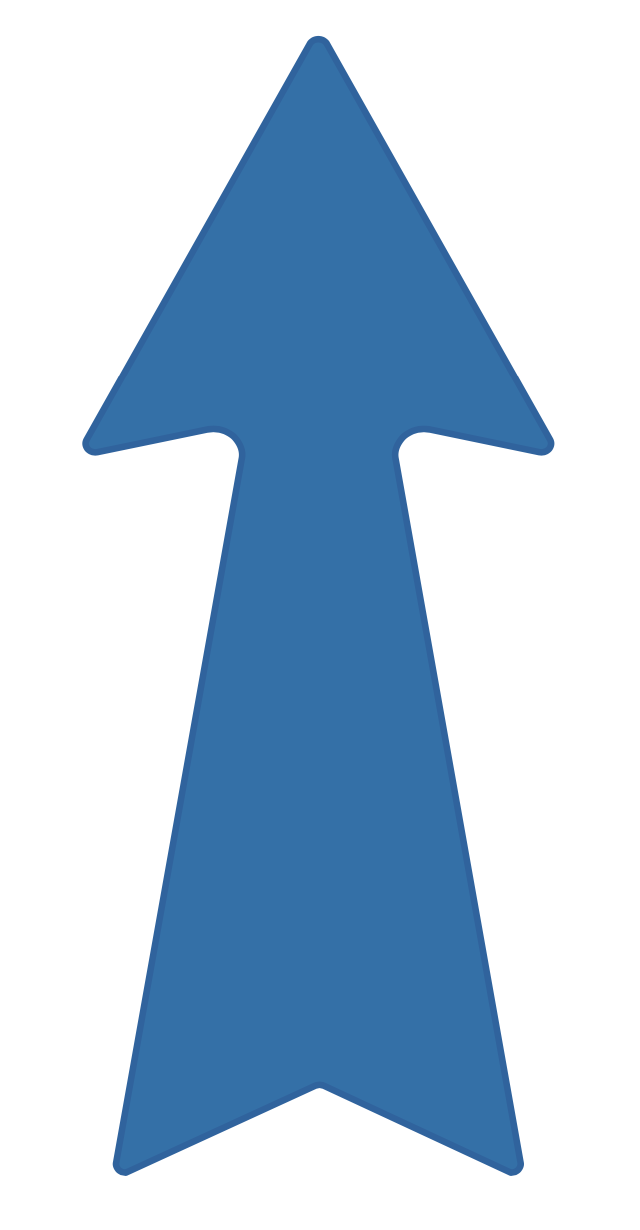 trust
slump
u
up
us
u
e
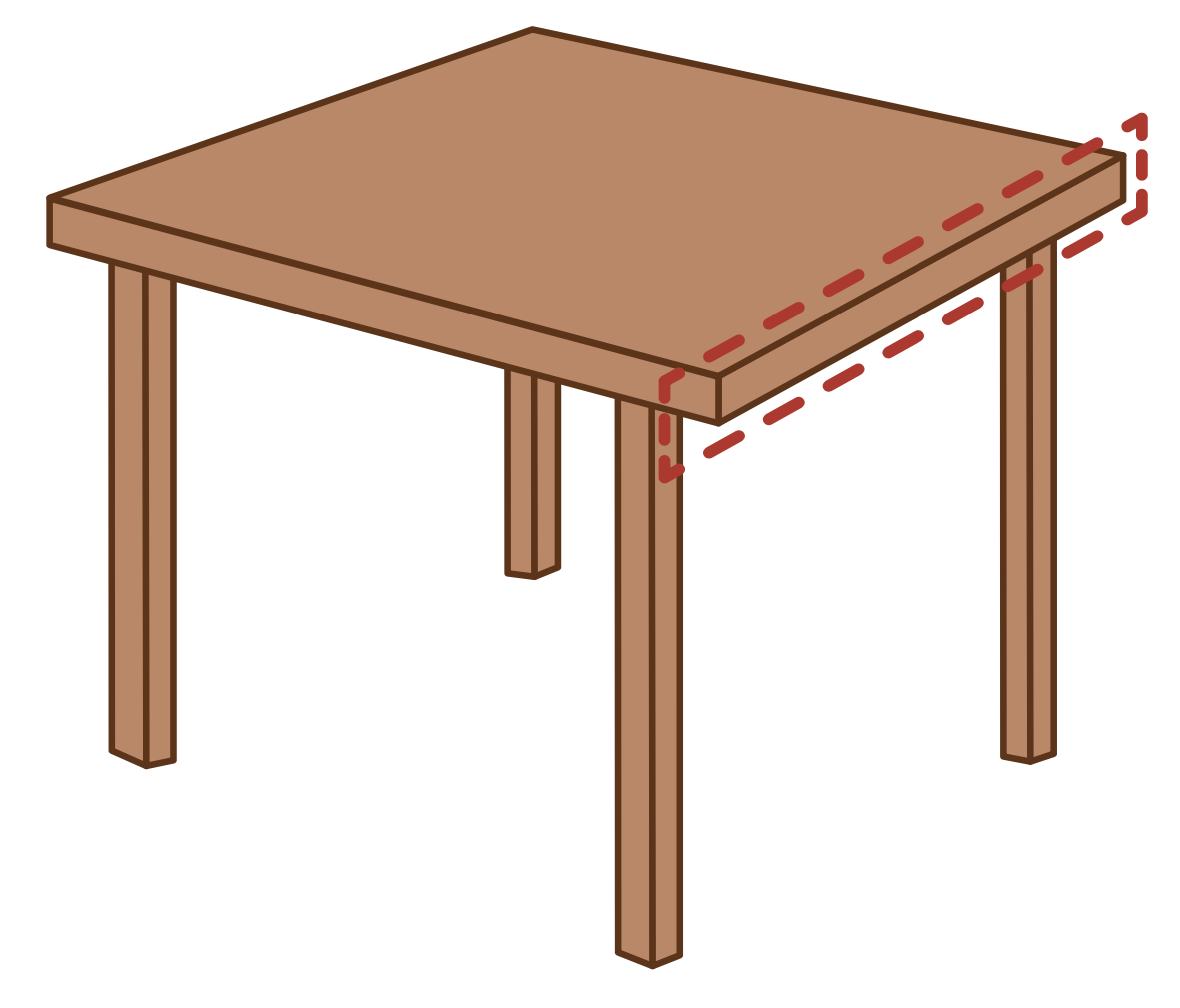 spent
blend
e
elf
end
e
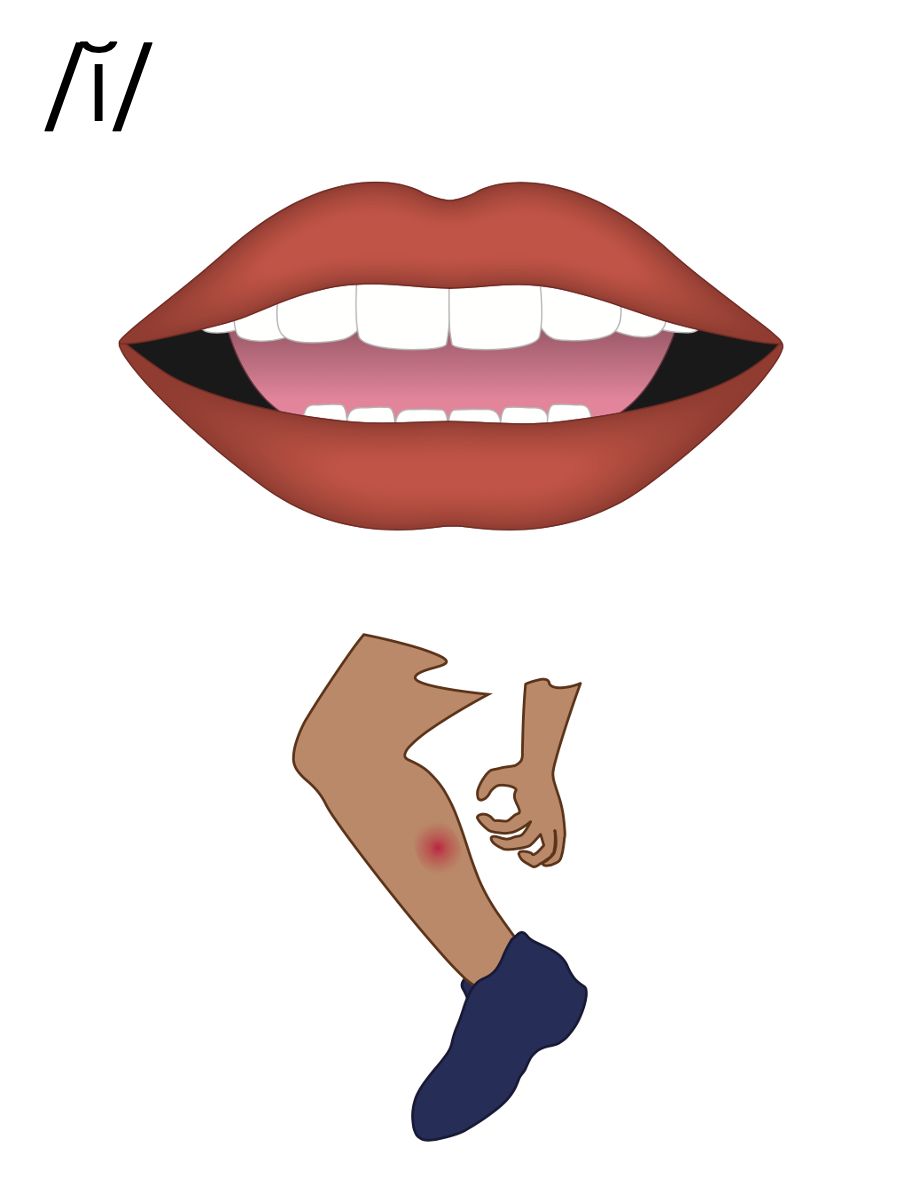 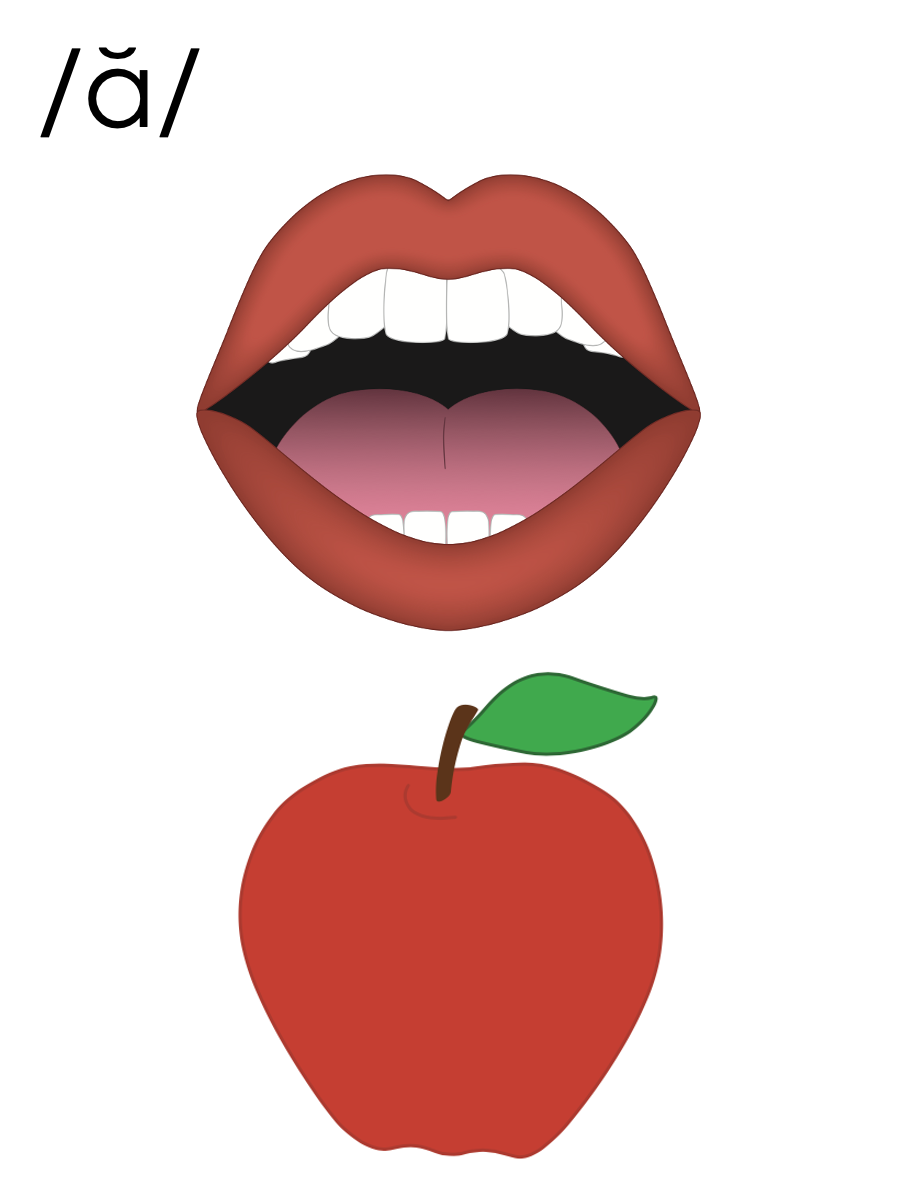 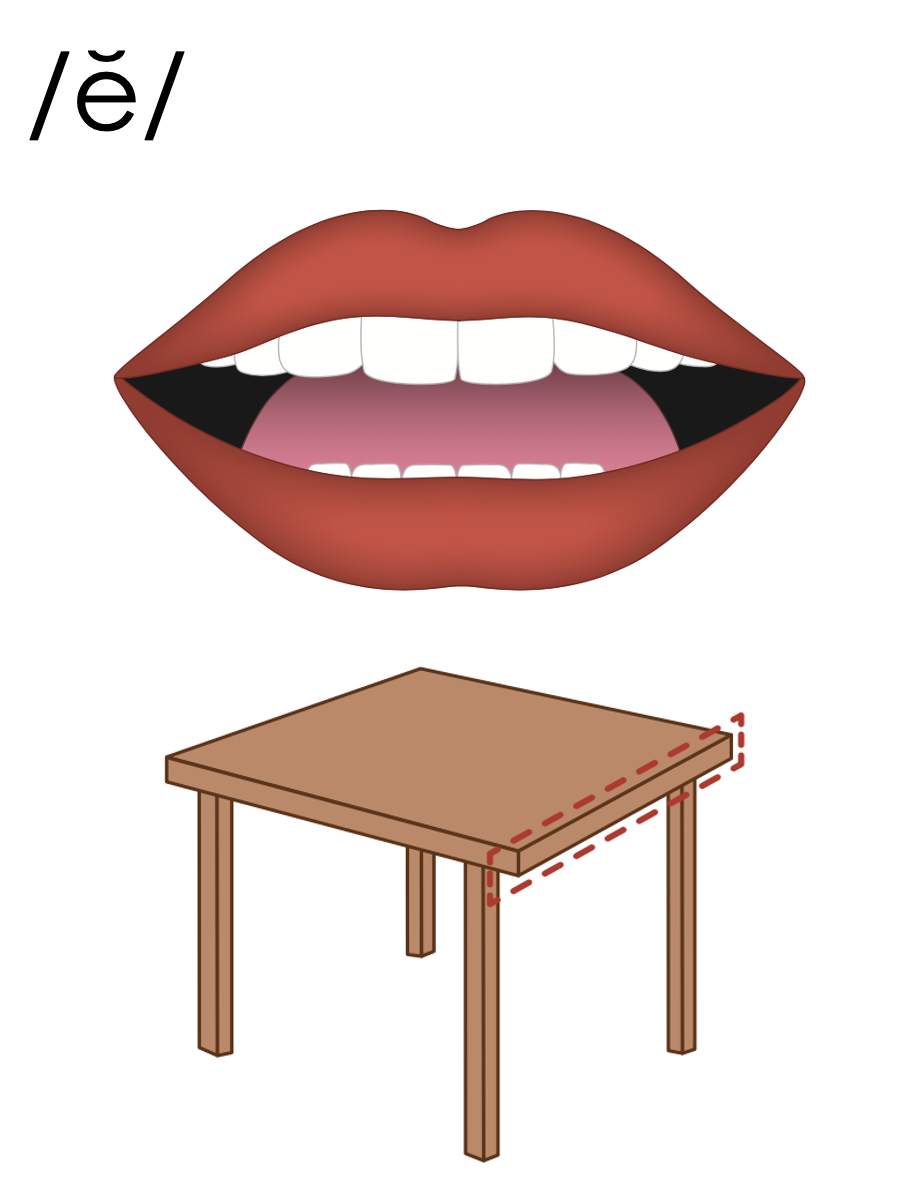 a
i
e
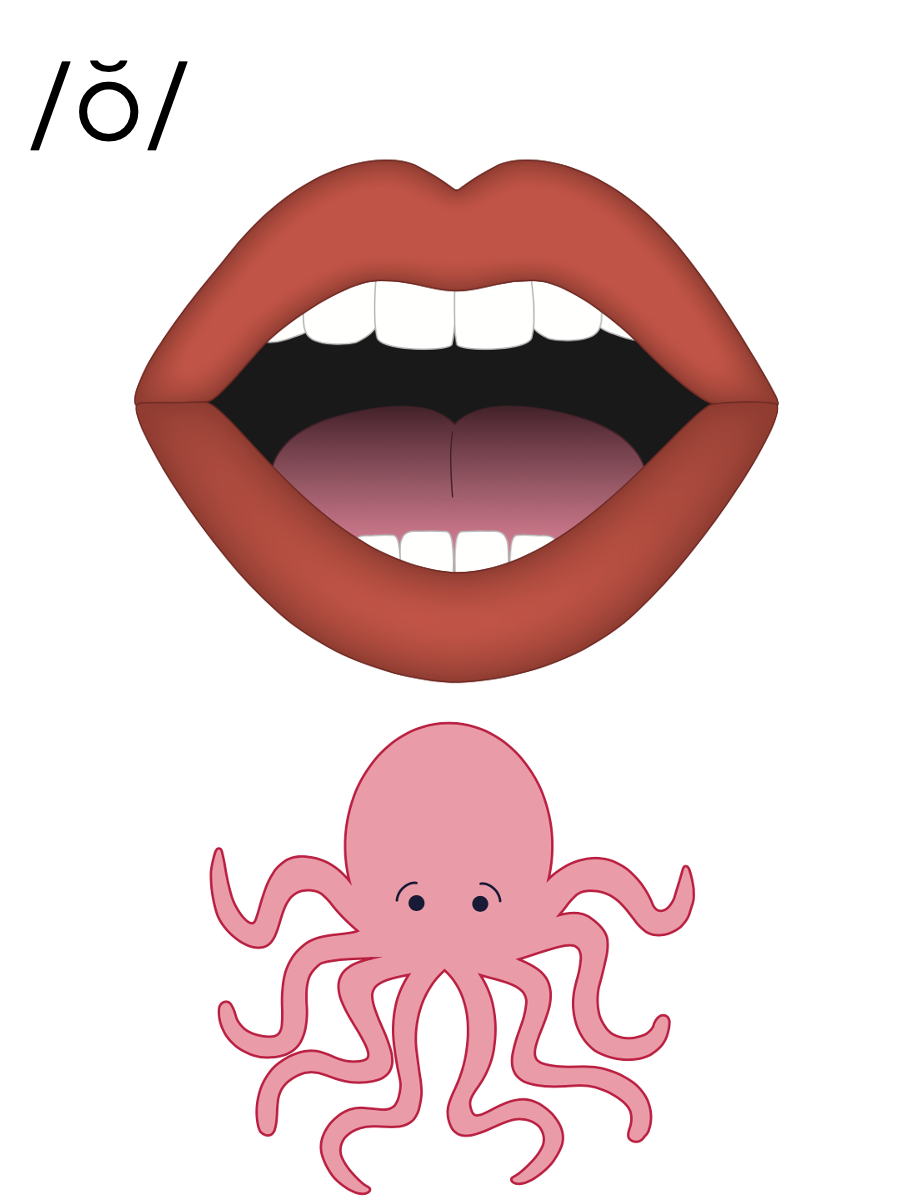 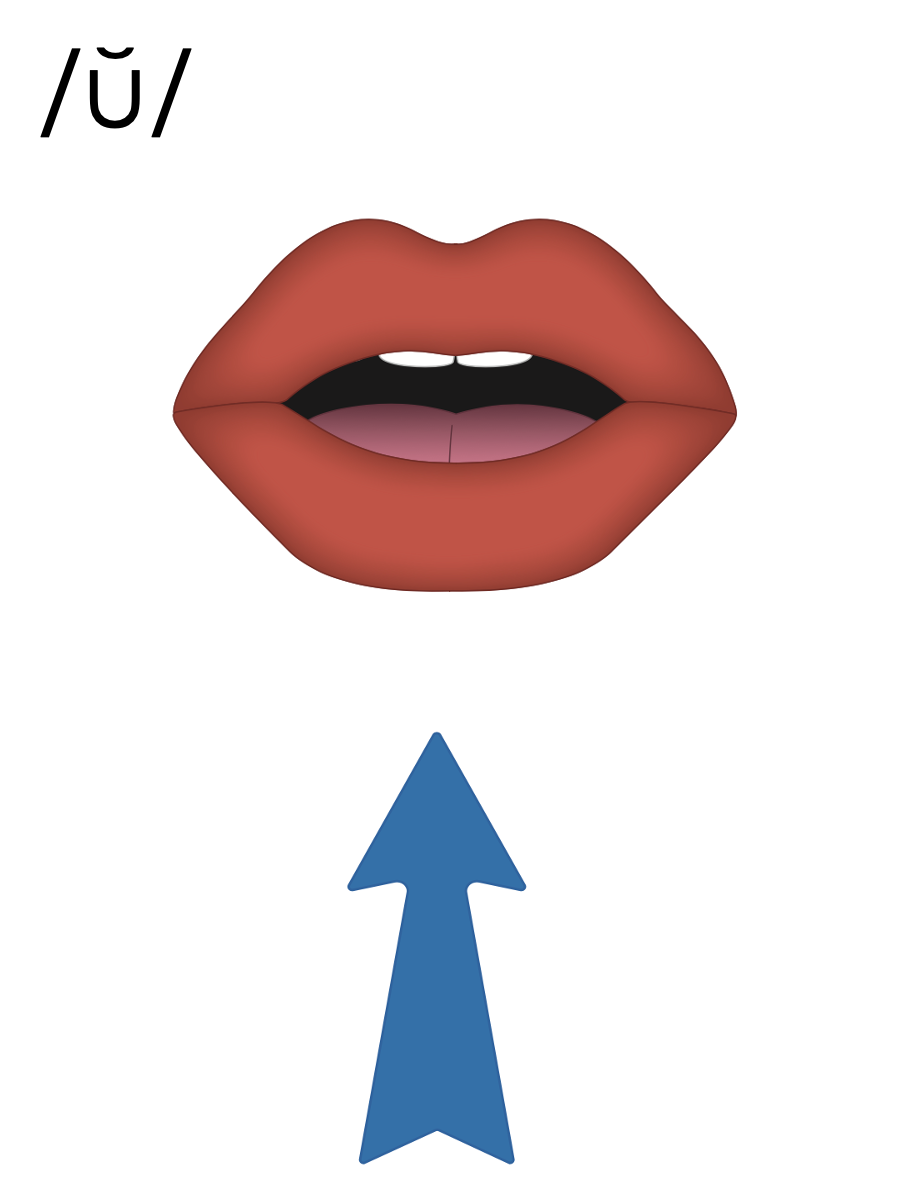 o
u
stand
print
frost
trust
slept
[Speaker Notes: See UFLI Foundations lesson plan Step 6 for word work activity. 
Visit ufliteracy.org to access the Word Work Mat apps.]
[Speaker Notes: See UFLI Foundations lesson plan Step 7 for irregular word activities.
The white rectangle under each word may be used in editing mode. Cover the heart and square icons then reveal them one at a time during instruction.]
[Speaker Notes: See UFLI Foundations manual for more information about reviewing irregular words.]
the
[Speaker Notes: Lessons 1-45

The digraph TH has not been introduced yet.
E represents the /ŭ/ or /ə/ sound depending on stress.

The white rectangle under the word may be used in editing mode. Cover the heart and square icons then reveal them one at a time during instruction.]
I
[Speaker Notes: Lessons 3-65
*Temporarily irregular

I /ī/ has not been introduced yet. 

The white rectangle under the word may be used in editing mode. Cover the heart and square icons then reveal them one at a time during instruction.]
a
[Speaker Notes: Lesson 7+

A as a word can be pronounced /ā/ or /ŭ/.

The white rectangle under the word may be used in editing mode. Cover the heart and square icons then reveal them one at a time during instruction.]
said
[Speaker Notes: Lesson 13+

AI represents the /ĕ/ sound.

The white rectangle under the word may be used in editing mode. Cover the heart and square icons then reveal them one at a time during instruction.]
to
[Speaker Notes: Lesson 15+

O represents the /ū/ sound.

The white rectangle under the word may be used in editing mode. Cover the heart and square icons then reveal them one at a time during instruction.]
do
[Speaker Notes: Lesson 15+

O represents the /ū/ sound.

The white rectangle under the word may be used in editing mode. Cover the heart and square icons then reveal them one at a time during instruction.]
of
[Speaker Notes: Lesson 17+

O represents the /ŭ/ sound.
F represents the /v/ sound.

The white rectangle under the word may be used in editing mode. Cover the heart and square icons then reveal them one at a time during instruction.]
see
[Speaker Notes: Lessons 19-84
*Temporarily irregular 

EE /ē/ has not been introduced yet. 

The white rectangle under the word may be used in editing mode. Cover the heart and square icons then reveal them one at a time during instruction.]
he
[Speaker Notes: Lessons 23-65
*Temporarily irregular 

E /ē/ has not been introduced yet.

The white rectangle under the word may be used in editing mode. Cover the heart and square icons then reveal them one at a time during instruction.]
be
[Speaker Notes: Lessons 23-65
*Temporarily irregular 

E /ē/ has not been introduced yet.

The white rectangle under the word may be used in editing mode. Cover the heart and square icons then reveal them one at a time during instruction.]
me
[Speaker Notes: Lessons 23-65
*Temporarily irregular 

E /ē/ has not been introduced yet.

The white rectangle under the word may be used in editing mode. Cover the heart and square icons then reveal them one at a time during instruction.]
from
[Speaker Notes: Lesson 25+

O represents the /ŭ/ sound.

The white rectangle under the word may be used in editing mode. Cover the heart and square icons then reveal them one at a time during instruction.]
look
[Speaker Notes: Lessons 26-88
*Temporarily irregular 

OO /oo/ has not been introduced yet. 

The white rectangle under the word may be used in editing mode. Cover the heart and square icons then reveal them one at a time during instruction.]
book
[Speaker Notes: Lessons 26-88
*Temporarily irregular 

OO /oo/ has not been introduced yet. 

The white rectangle under the word may be used in editing mode. Cover the heart and square icons then reveal them one at a time during instruction.]
are
[Speaker Notes: Lessons 27-76

AR /ar/ has not been introduced yet.
The final E is silent but does not follow the long vowel VCe pattern. 

The white rectangle under the word may be used in editing mode. Cover the heart and square icons then reveal them one at a time during instruction.]
was
[Speaker Notes: Lesson 29+

A represents the /ŭ/ sound.​
S /z/ has already been introduced. 

The white rectangle under the word may be used in editing mode. Cover the heart and square icons then reveal them one at a time during instruction.]
you
[Speaker Notes: Lessons 31-114
*Temporarily irregular

OU /ū/ has not been introduced yet. 

The white rectangle under the word may be used in editing mode. Cover the heart and square icons then reveal them one at a time during instruction.]
what
[Speaker Notes: Lessons 33-49

WH /w/ has not been introduced yet.
A represents the /ŭ/ sound or the /ŏ/ sound, depending on dialect.

The white rectangle under the word may be used in editing mode. Cover the heart and square icons then reveal them one at a time during instruction.]
have
[Speaker Notes: Lessons 33-61
*Temporarily irregular

The final E is silent but does not follow the long vowel VCe pattern. 
The silent E is there because English words can not end with the letter V.


The white rectangle under the word may be used in editing mode. Cover the heart and square icons then reveal them one at a time during instruction.]
[Speaker Notes: Handwriting paper for irregular word spelling practice. Use as needed. 
See UFLI Foundations manual for more information about reviewing irregular words.]
[Speaker Notes: See UFLI Foundations lesson plan Step 8 for connected text activities.]
Can you get the crust?
Stand next to the plants.
Stan and Ben are the best at sprints.
[Speaker Notes: See UFLI Foundations lesson plan Step 8 for sentences to write.]
[Speaker Notes: The UFLI Foundations decodable text is provided here. See UFLI Foundations decodable text guide for additional text options.]
A Craft from Us
Brent and Clint must get Mom a gift. 
The kids went to Gram’s Craft Stand. 
Brent helps Clint cut ten red dots.
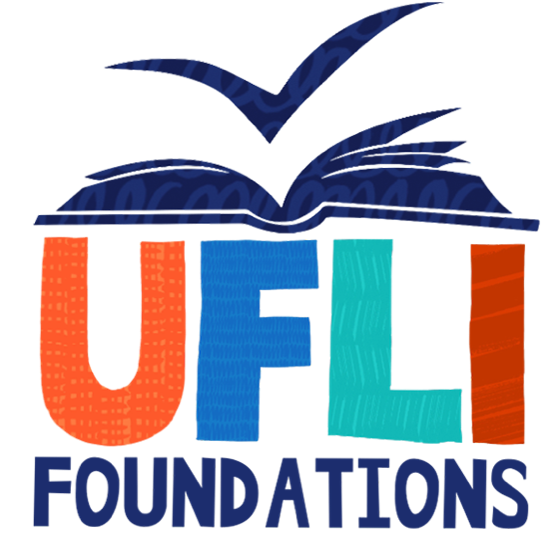 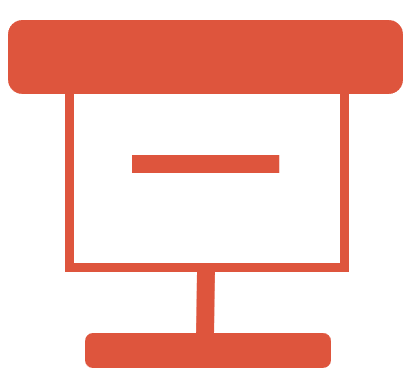 Next, Clint helps Brent stamp six red spots.
The gift Brent and Clint craft is a crest. 
The kids set the crest in a box.
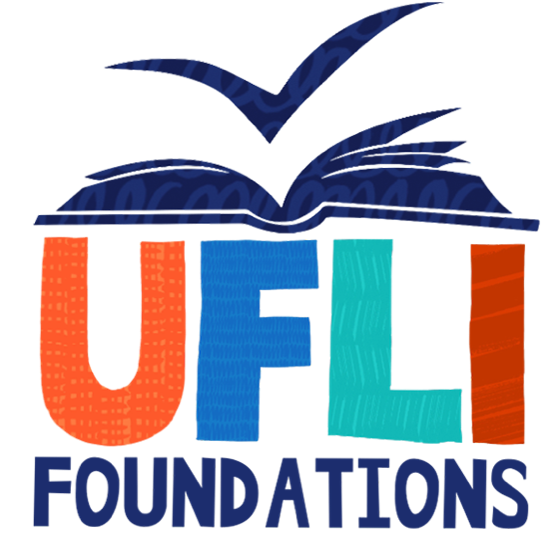 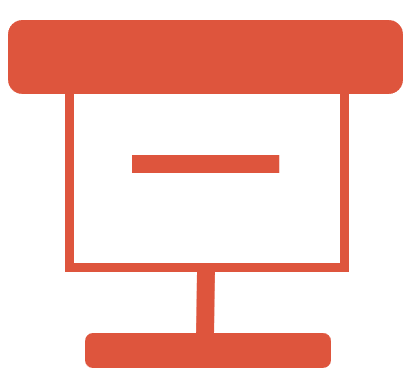 The crest Brent and Clint craft is grand. 
“Yes!” said Mom, “This is the best gift. You are the best kids.”
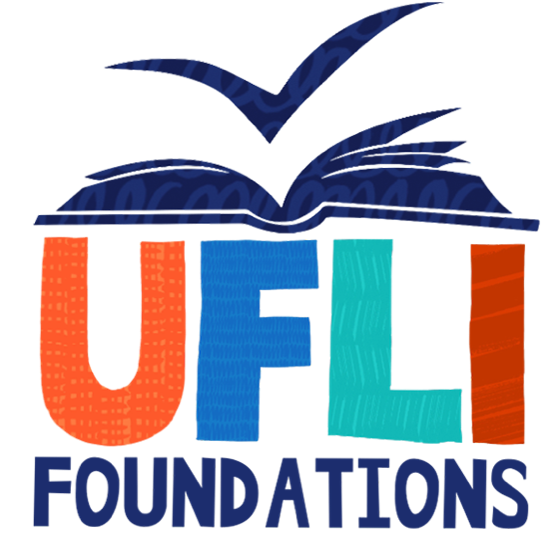 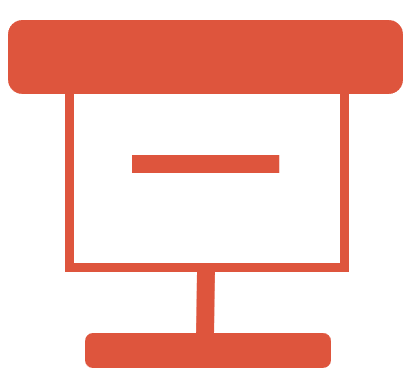 Insert brief reinforcement activity and/or transition to next part of reading block.